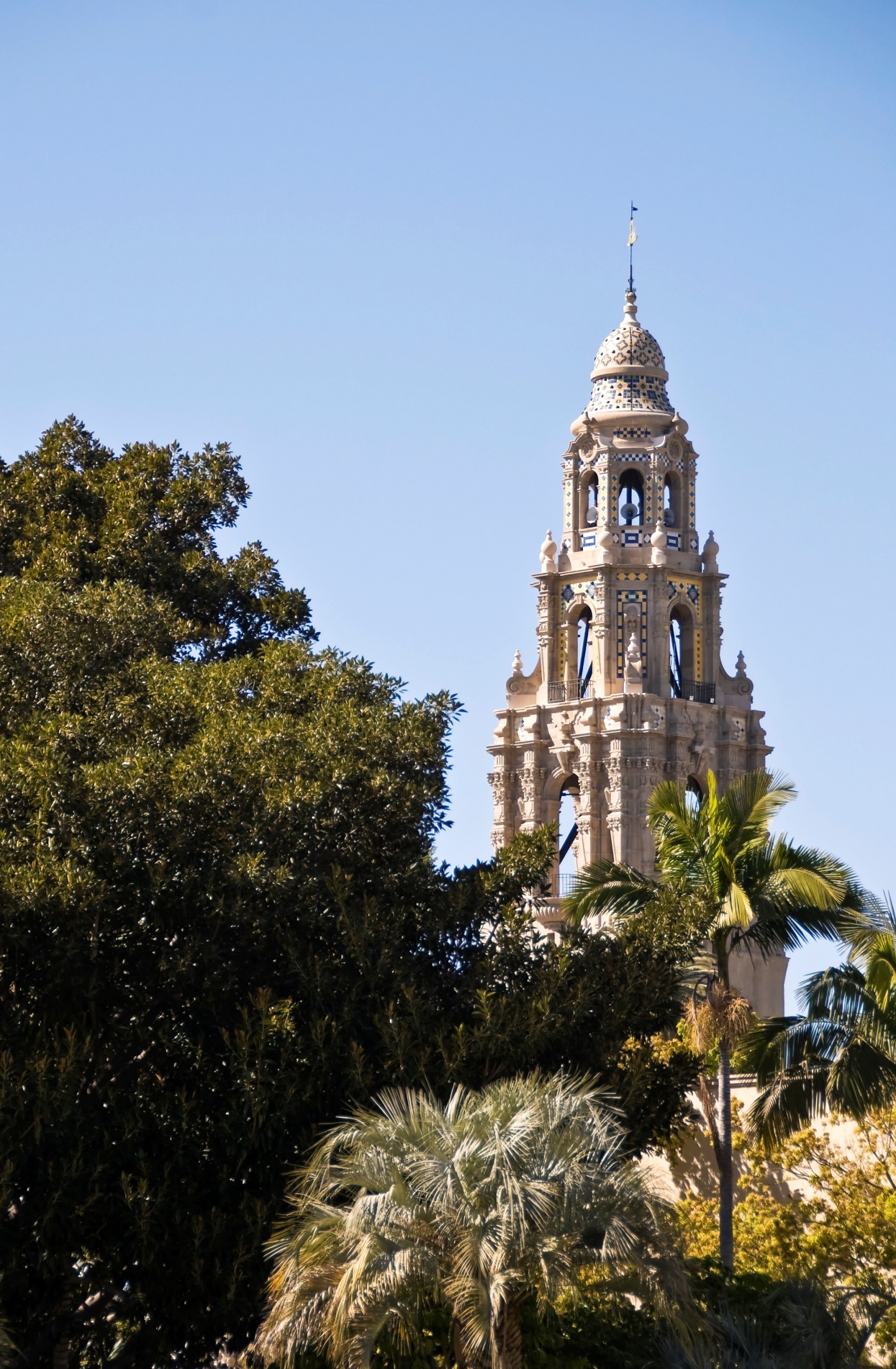 2011 Occupational Outlook Report
2011 
Occupational Outlook Report
 

Gary Moss
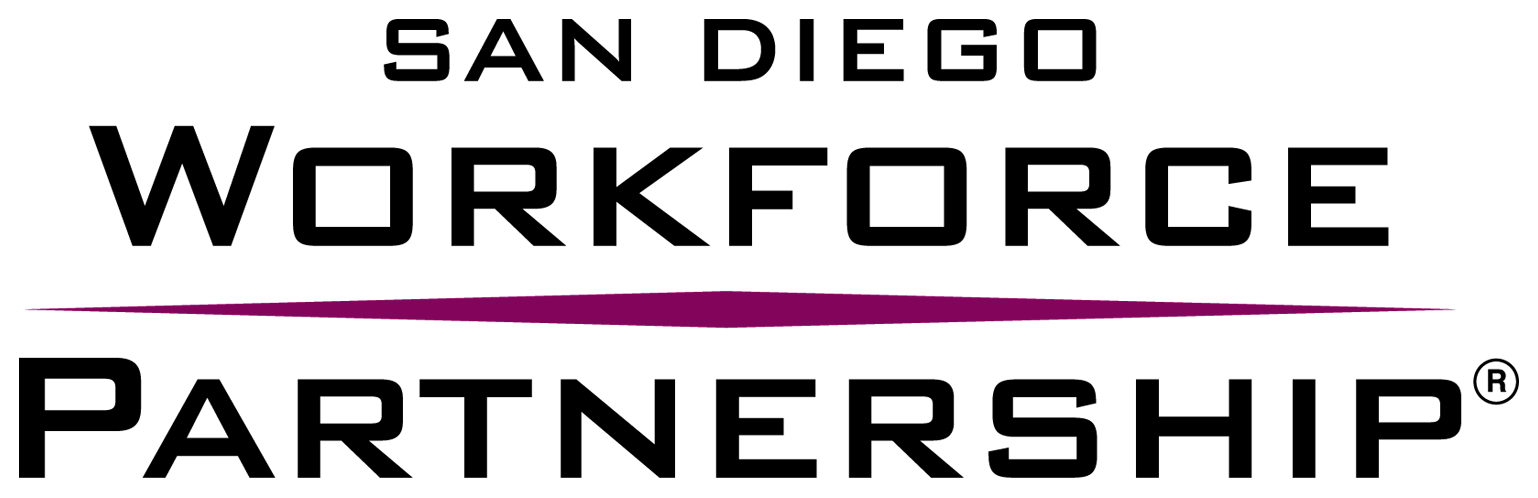 PHOTOGRAPHY BY MICHAEL SCHUERMAN
www.workforce.org
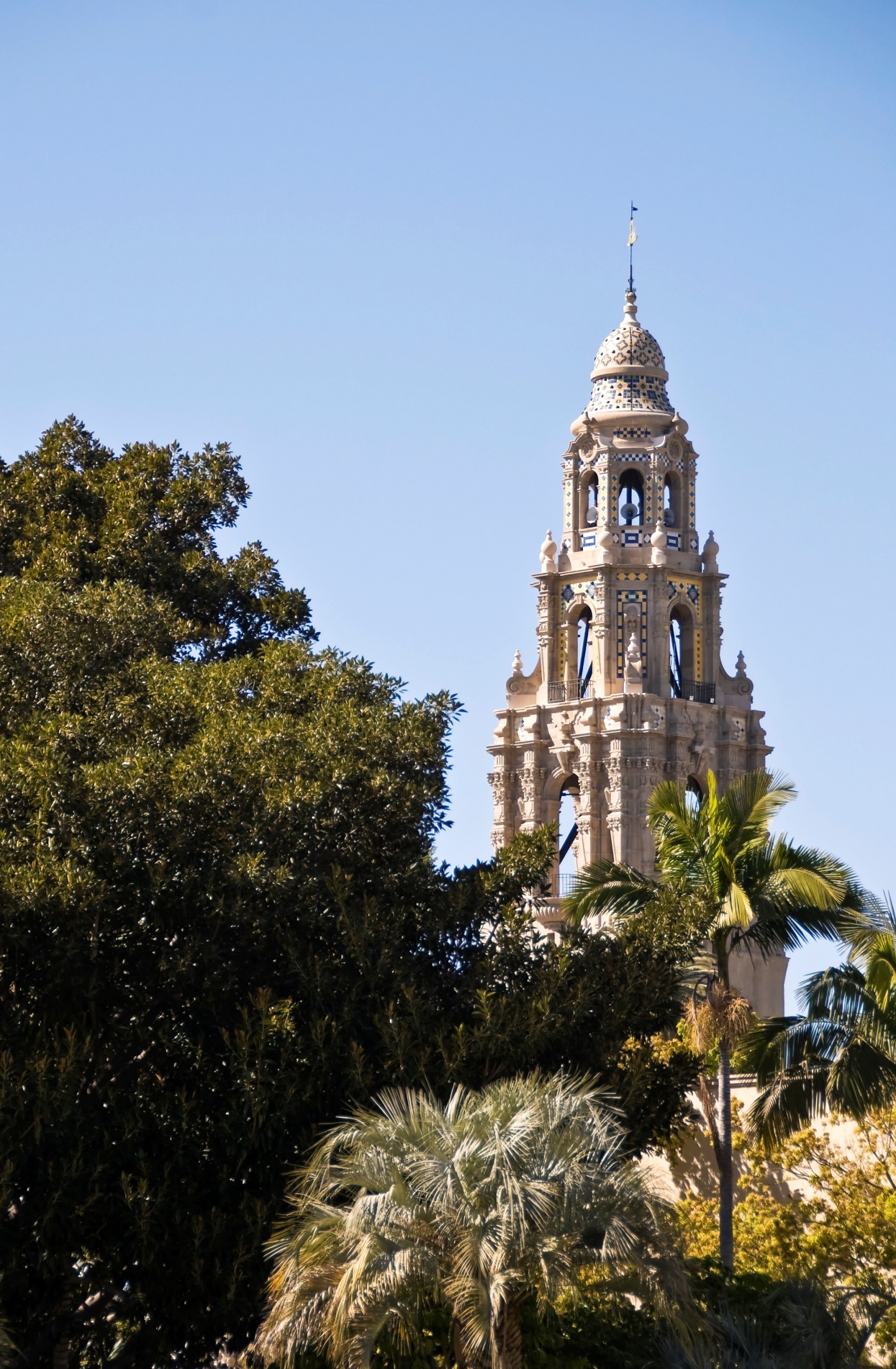 2011 Occupational Outlook Report
Current Conditions:
Unemployment rate  
  U.S.     -    9.1%
  CA       -  12.0%
  SD Co. - 10.1%
 9 month ave. 2011

Unemployed
 SD Co. – 158,000
 9 month ave. 2011
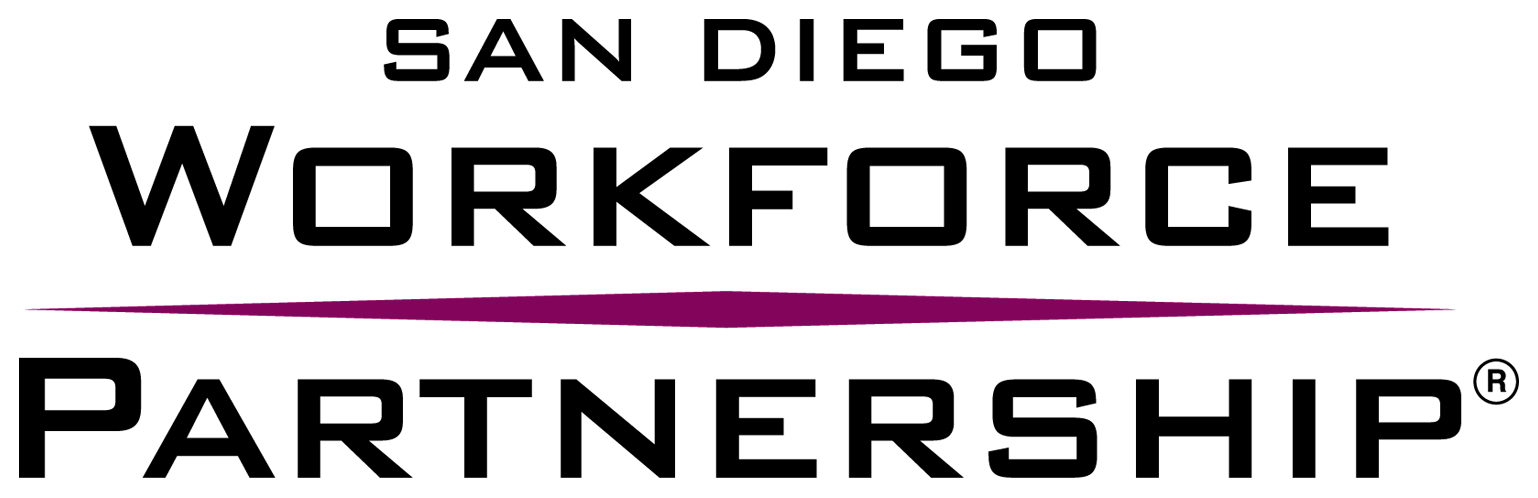 PHOTOGRAPHY BY MICHAEL SCHUERMAN
www.workforce.org
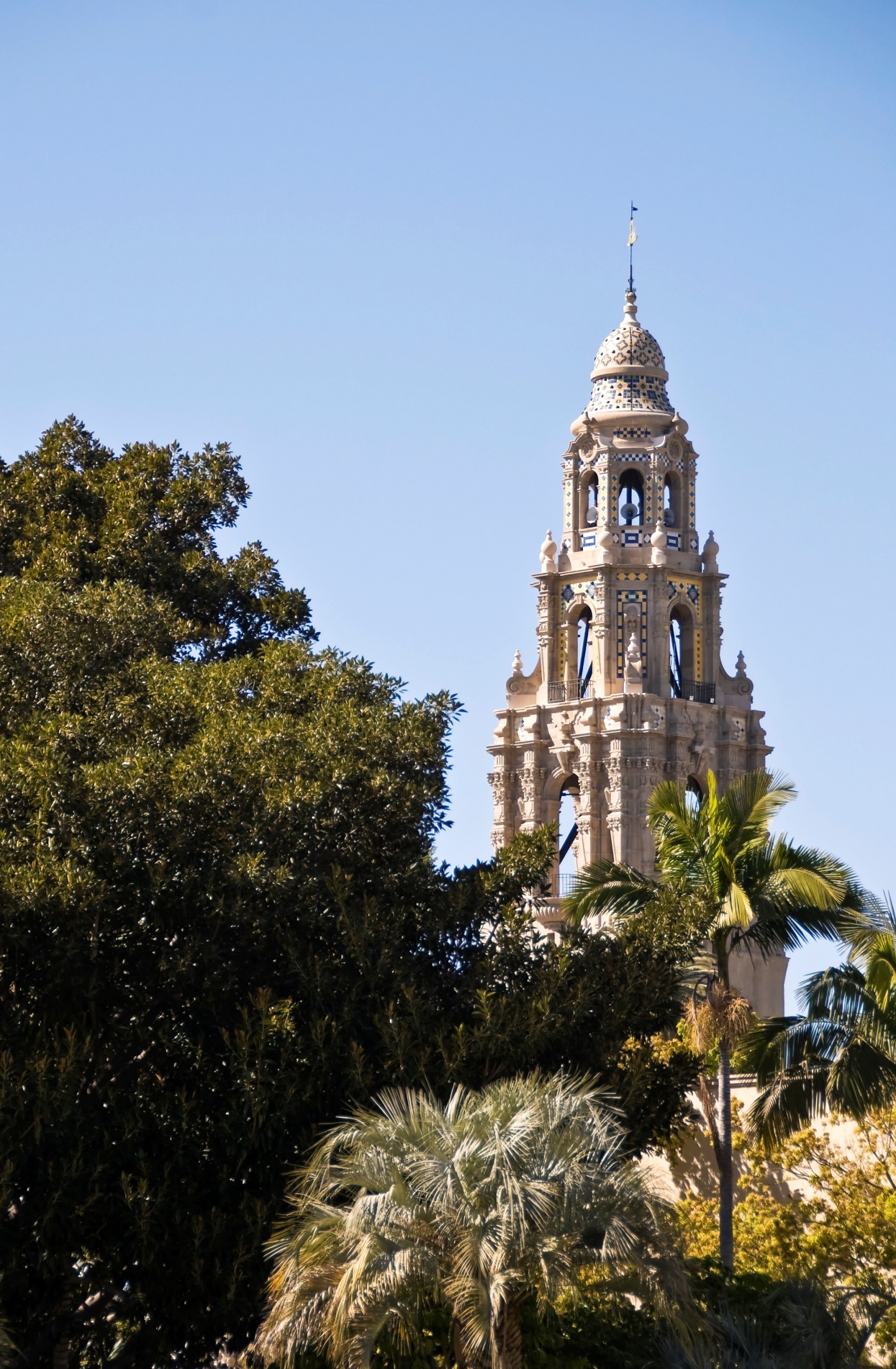 2011 Occupational Outlook Report
Economic Outlook: 
   Slow growth 

  U.S.     -  0.5%
  CA       -  0.4%
  SD Co. - 0.5%
    Thru end of 2nd Q 2012
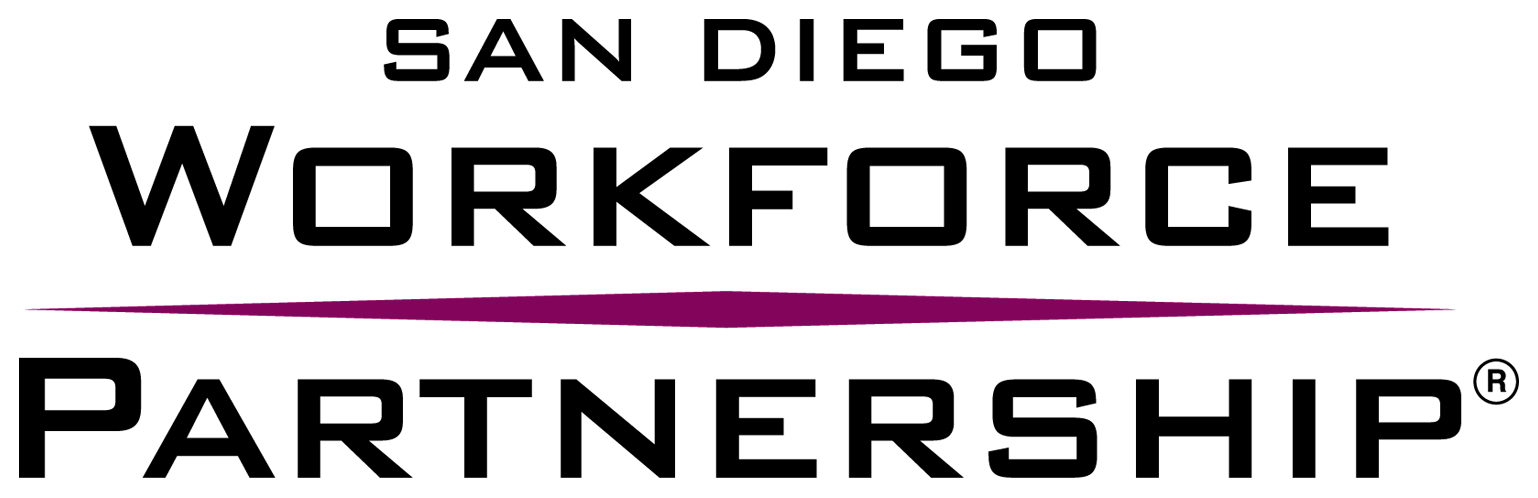 PHOTOGRAPHY BY MICHAEL SCHUERMAN
www.workforce.org
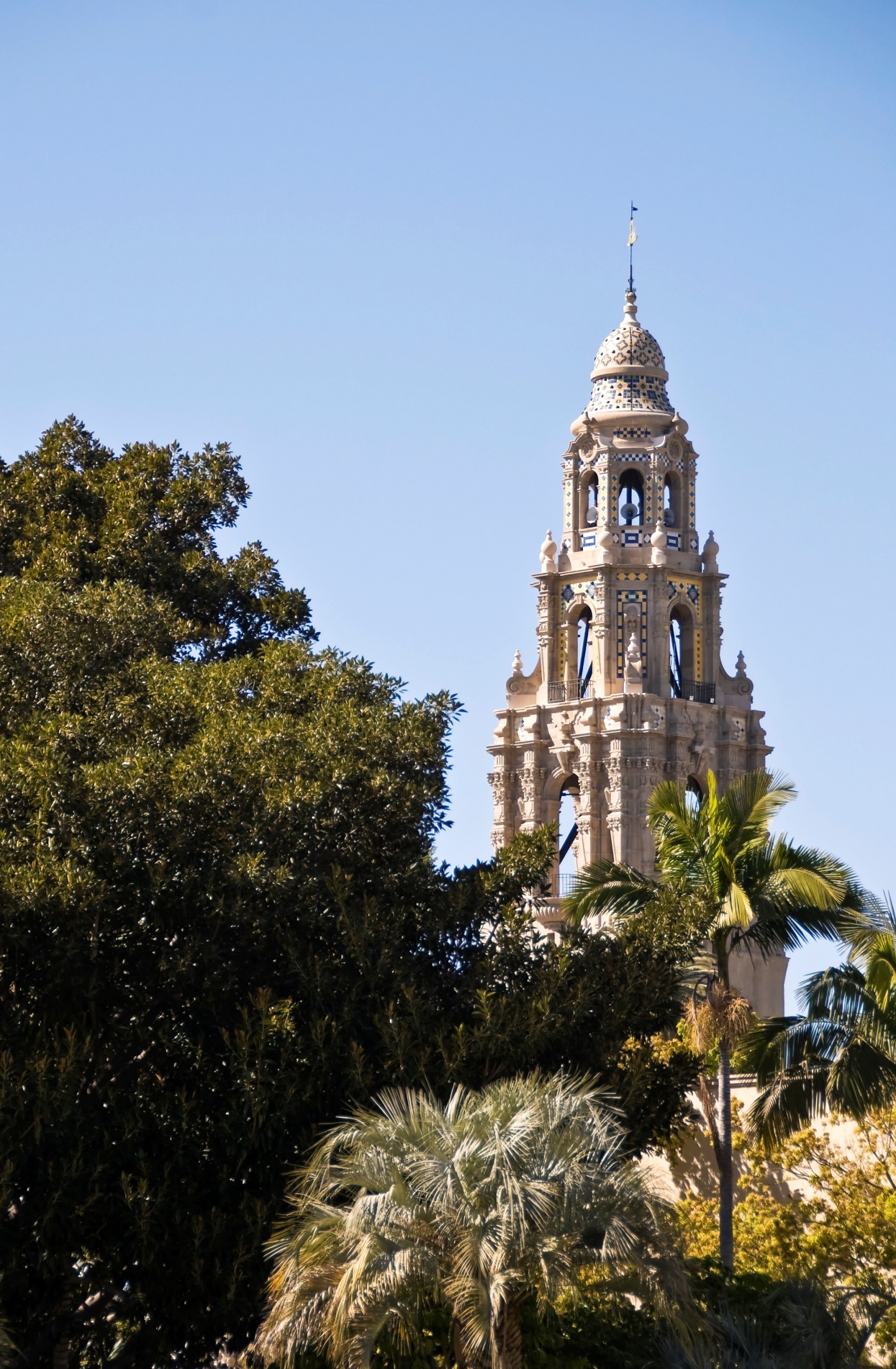 2011 Occupational Outlook Report
San Diego County 

 No growth
 Other Services       <2.0%>
 Government           <1.6%>
Trans. & Warehsng <1.3%>
 Information             <0.3%>
 Retail Trade           <0.2%>
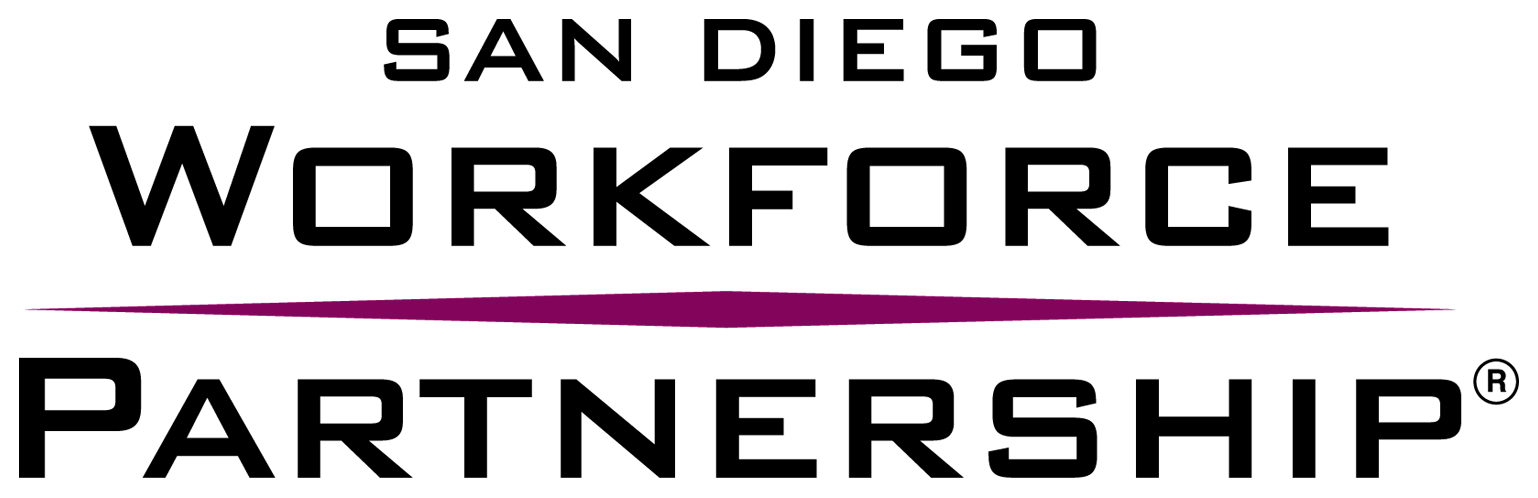 PHOTOGRAPHY BY MICHAEL SCHUERMAN
www.workforce.org
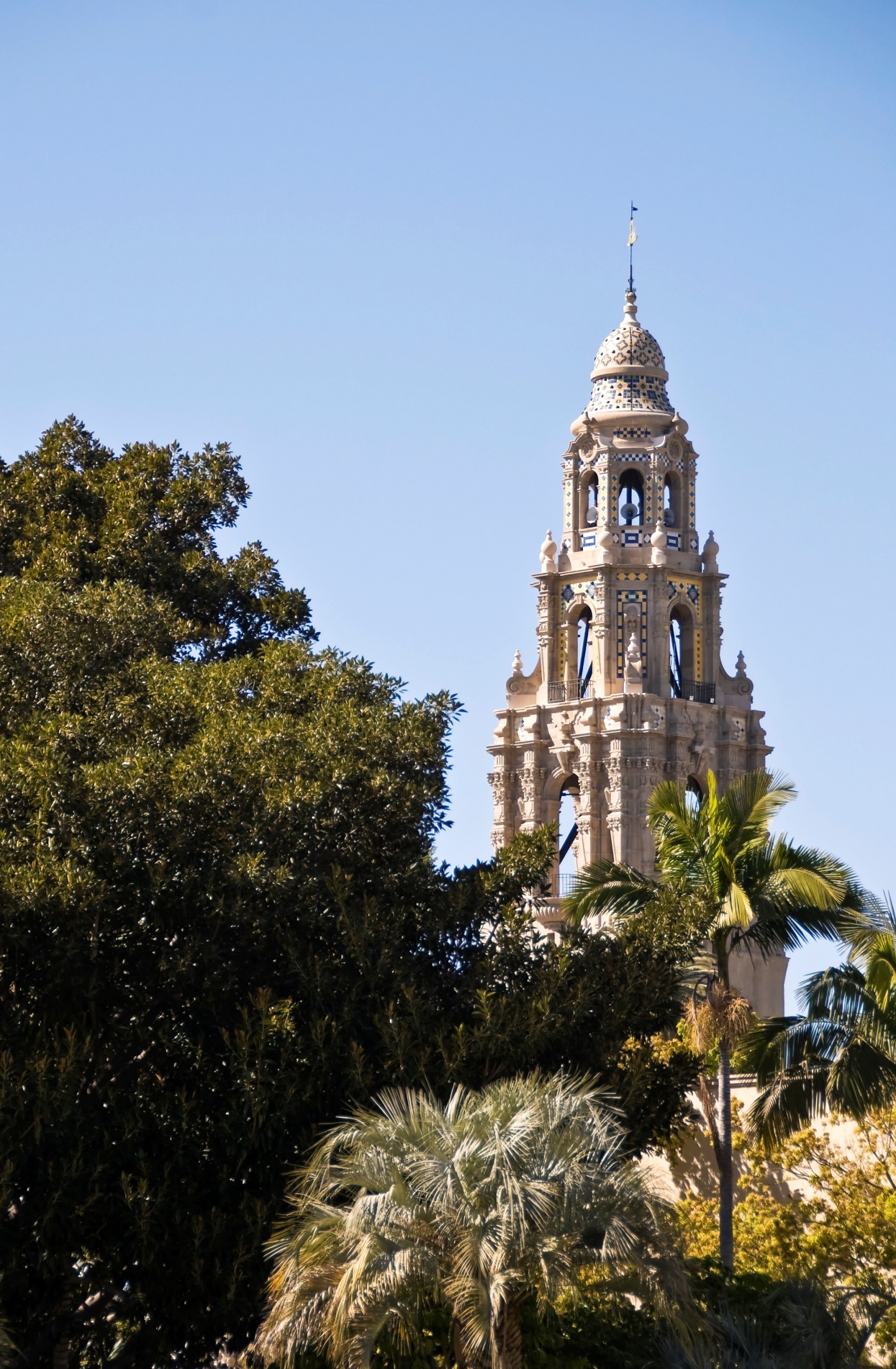 2011 Occupational Outlook Report
San Diego County 

 Growth
 Ed & Health Services       2.4%
 Financial Activities           1.9%
 Leisure & Hospitality        1.7%
 Utilities                             1.4%
 Prof. & Business Serv.     1.3%
 Manufacturing                  0.5%
 Wholesale trade               0.5%
 Construction                     0.2%
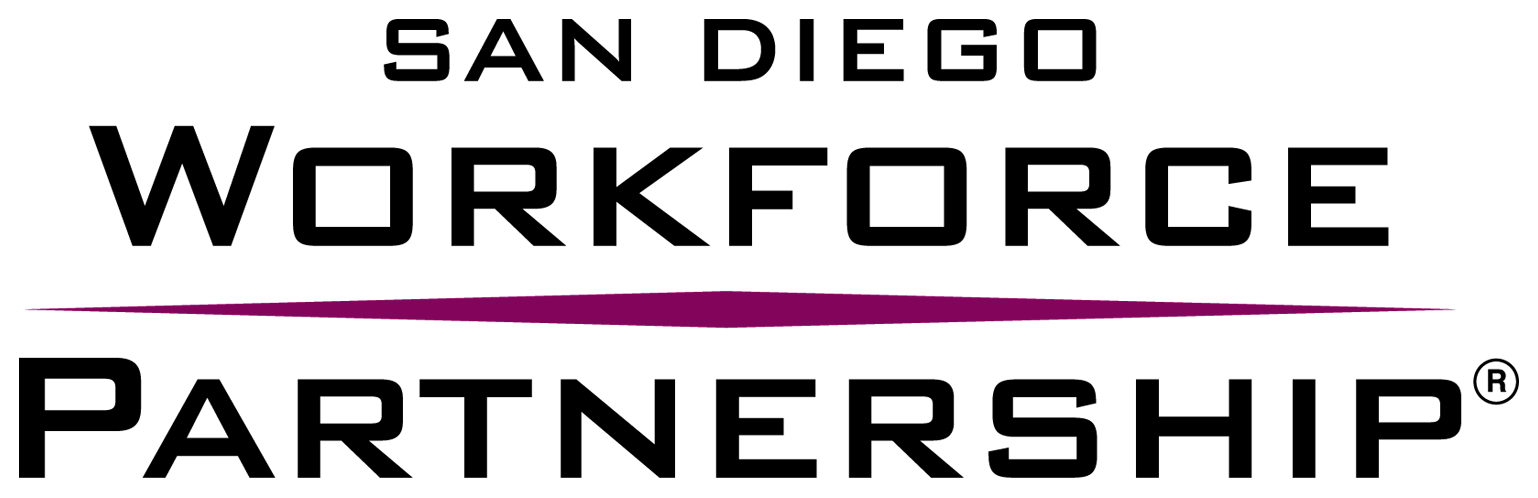 PHOTOGRAPHY BY MICHAEL SCHUERMAN
www.workforce.org
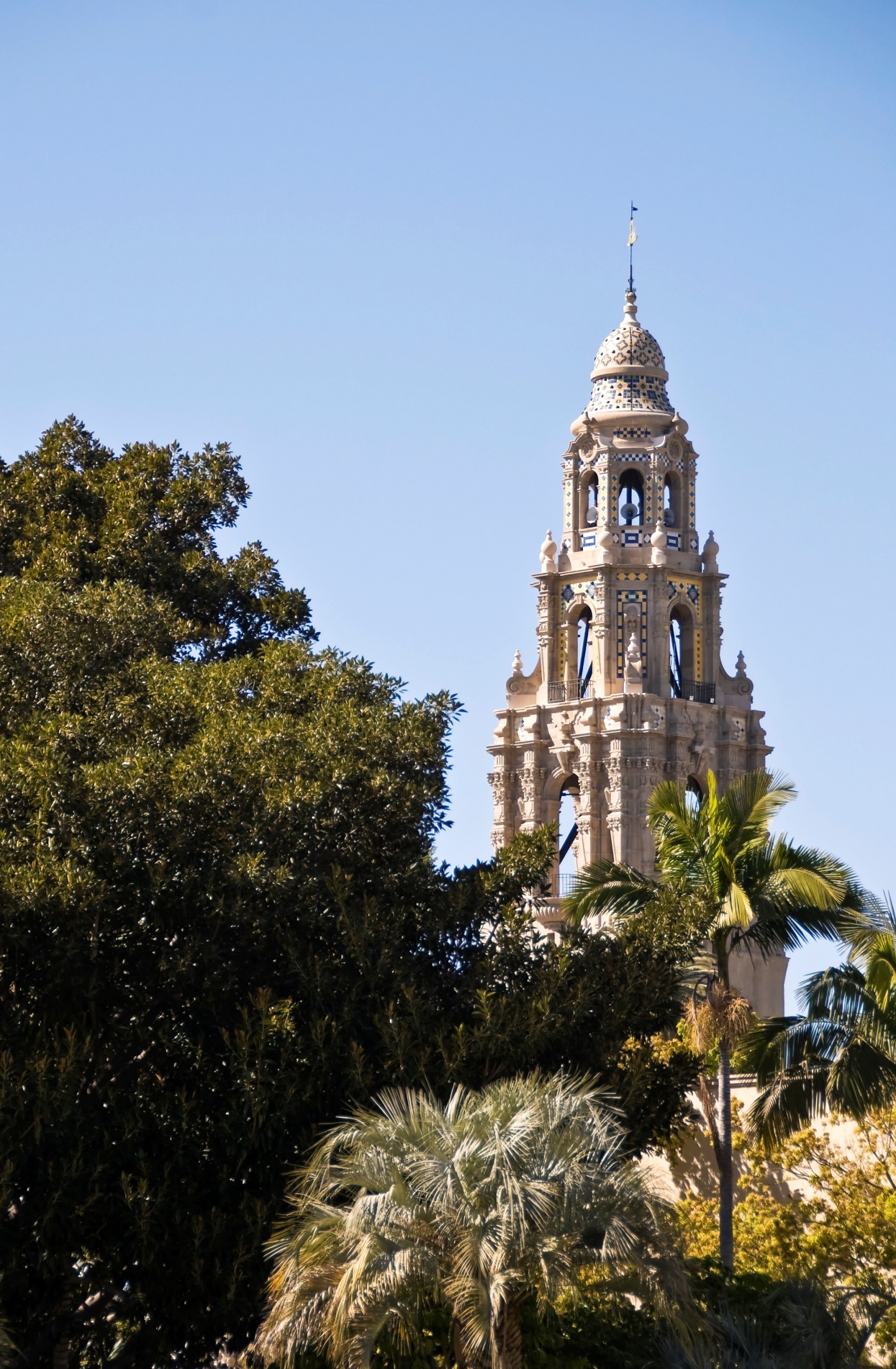 2011 Occupational Outlook Report
History

1988 to 2007
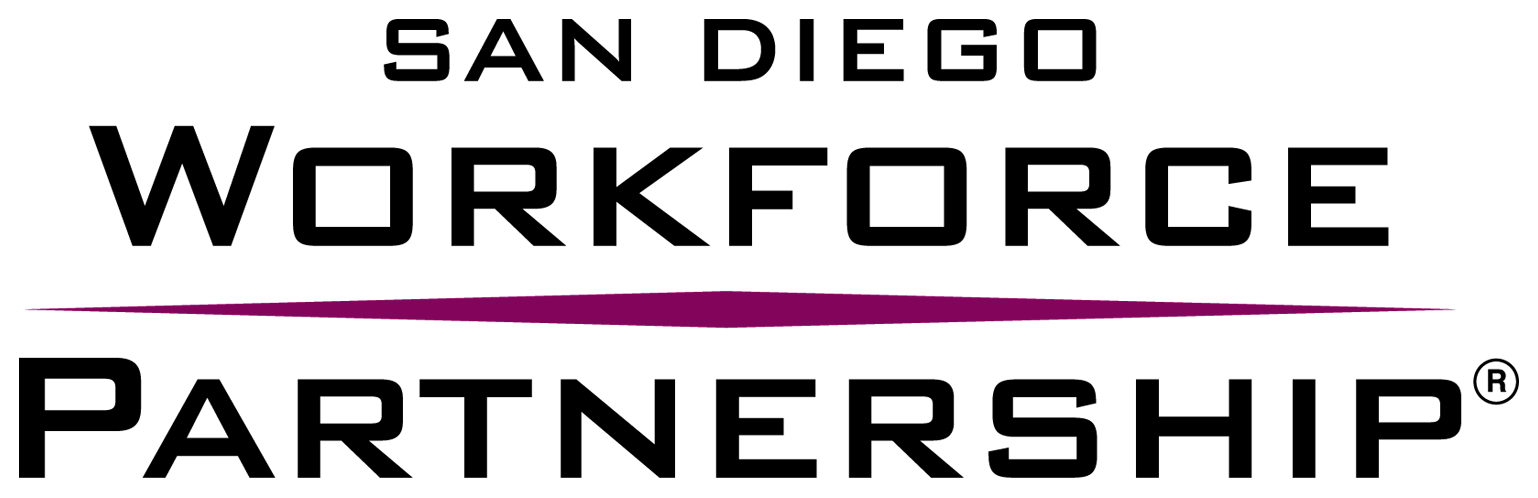 PHOTOGRAPHY BY MICHAEL SCHUERMAN
www.workforce.org
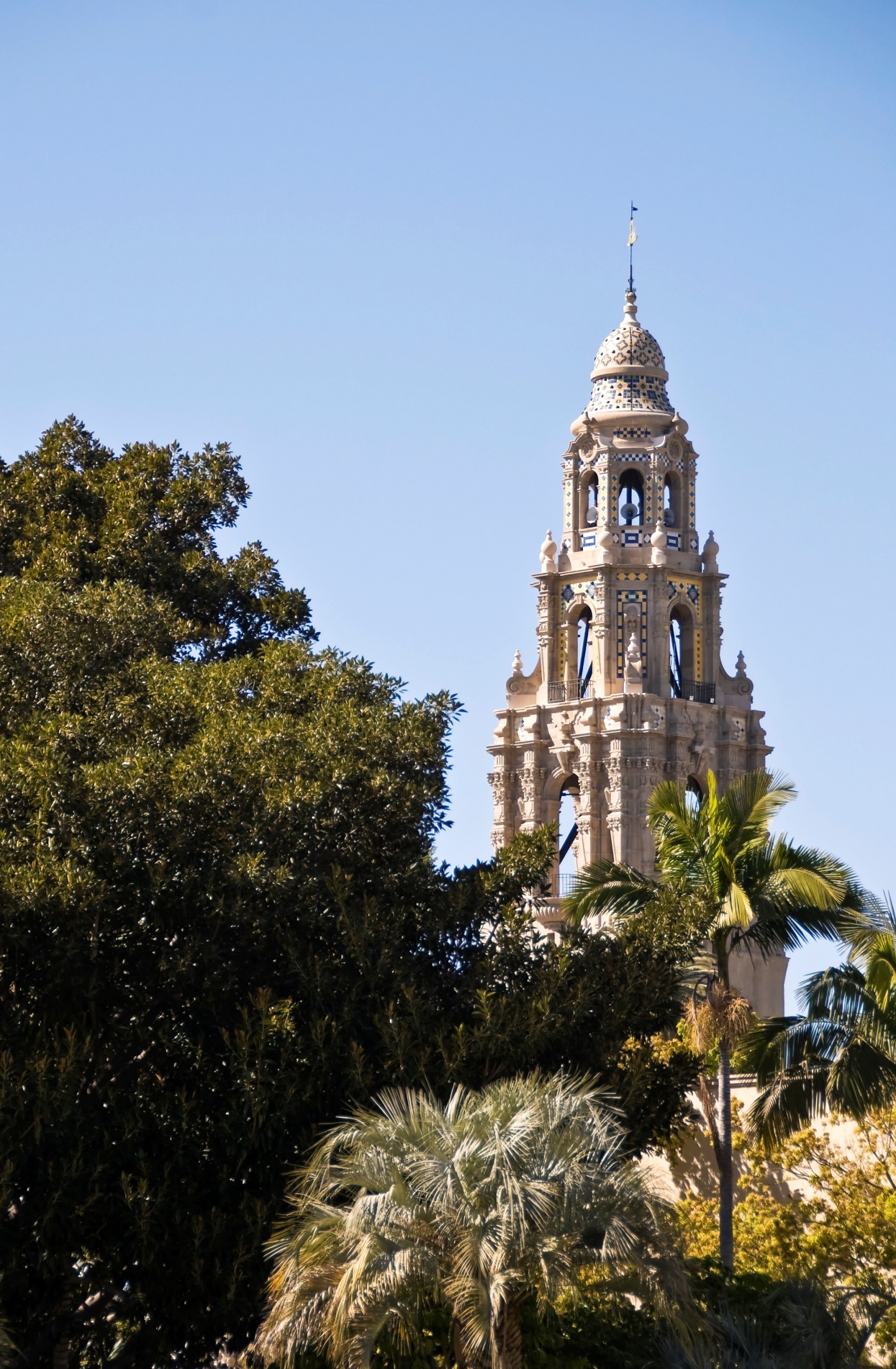 2011 Occupational Outlook Report
It’s Back!
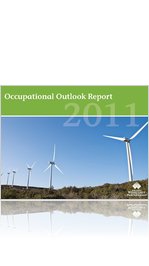 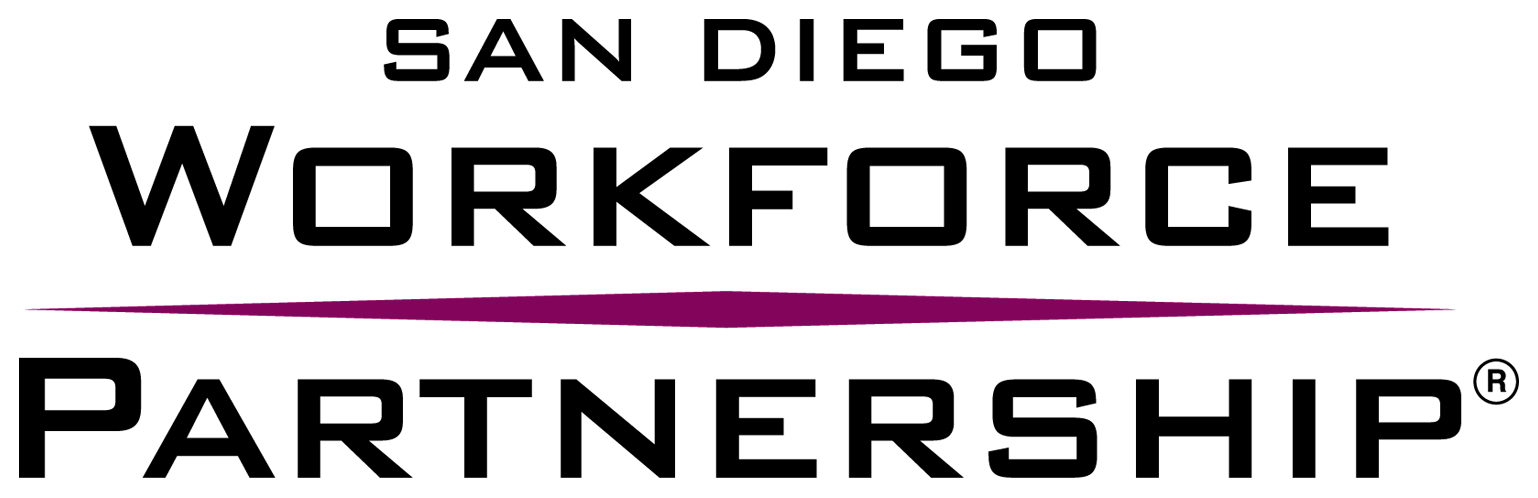 PHOTOGRAPHY BY MICHAEL SCHUERMAN
www.workforce.org
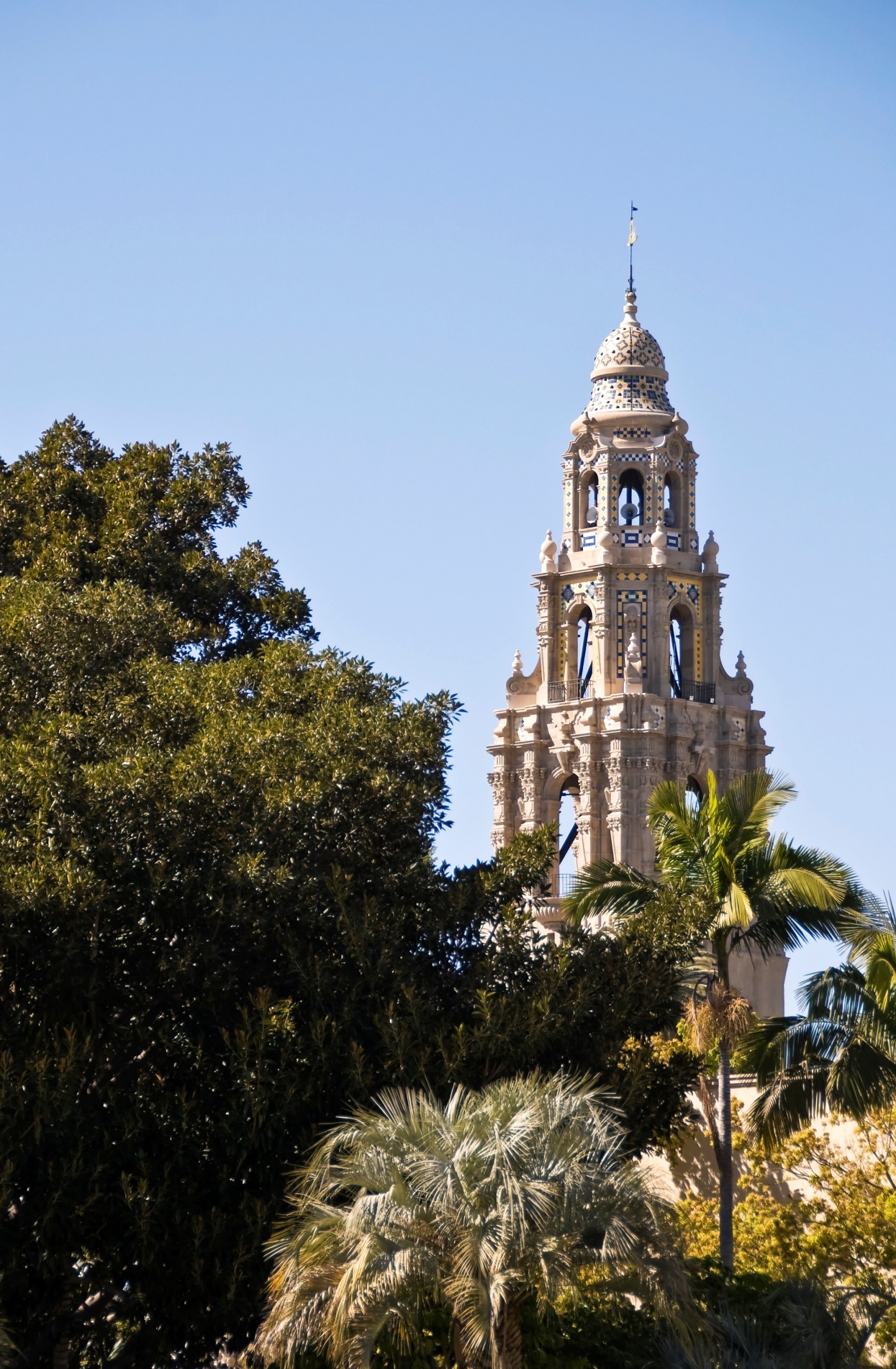 2011 Occupational Outlook Report
OOR Project 
BW Research - Data collection, analysis, write-up

Belladia Marketing & Design – design and layout

SOS Printing – Printing

Rapid Response Funds
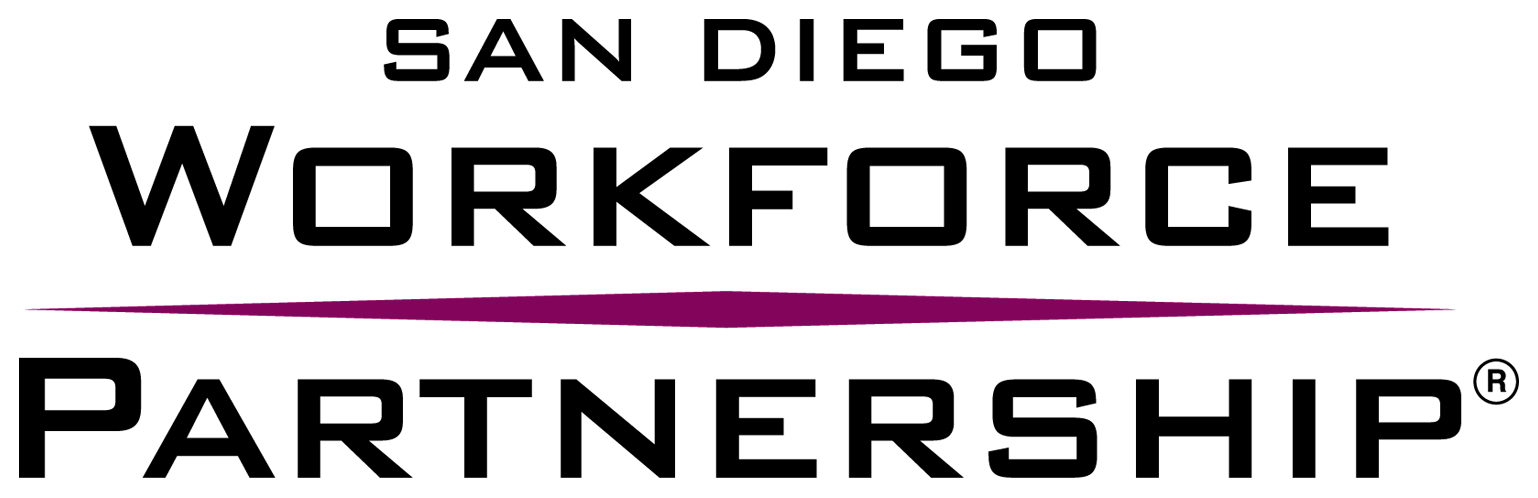 PHOTOGRAPHY BY MICHAEL SCHUERMAN
www.workforce.org
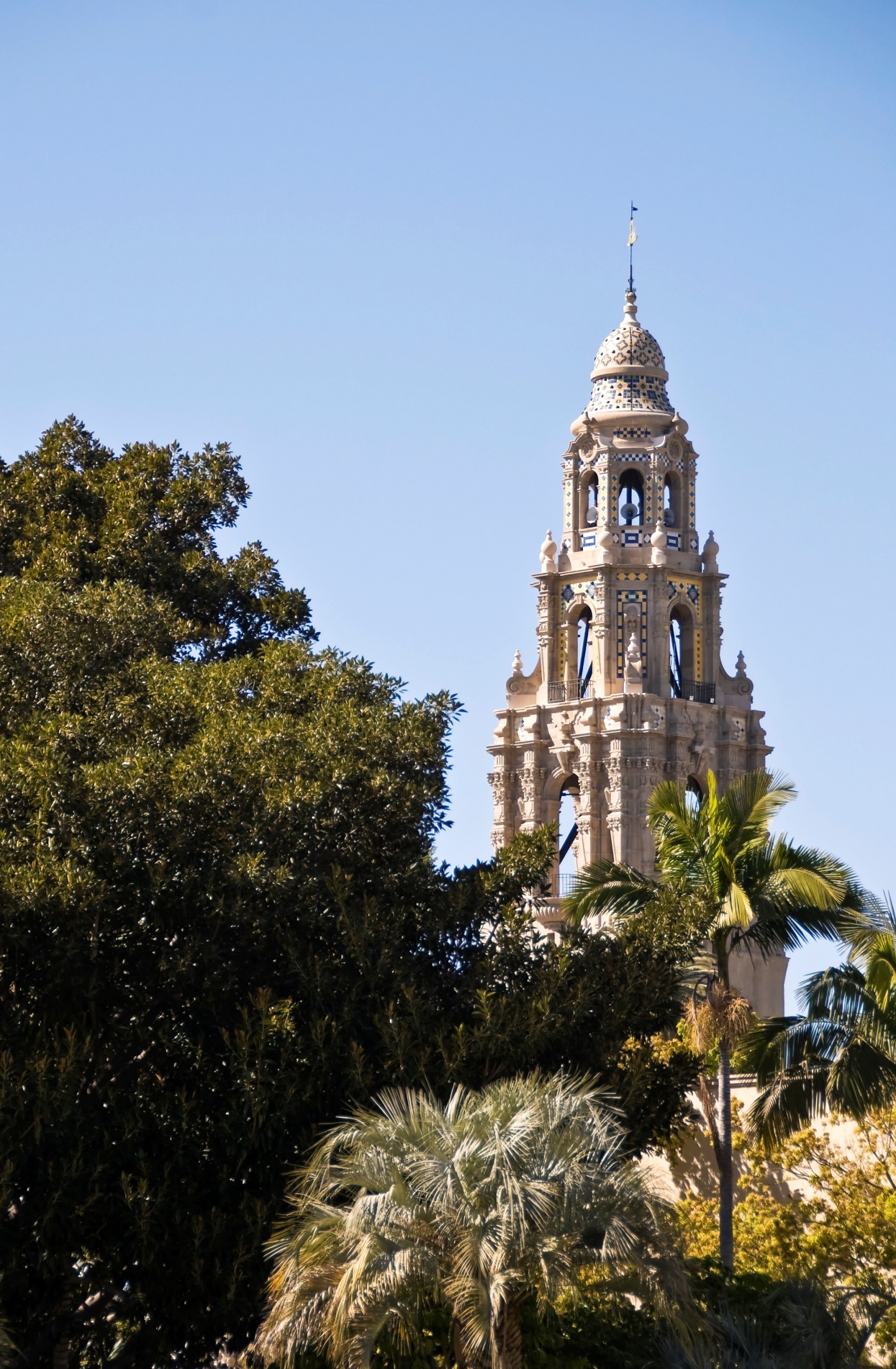 2011 Occupational Outlook Report
Data Collected:
46 occupations 
 San Diego County Employers
 Education requirements
 Work experience requirements
 Wage / benefits information
 Employer growth expectations
 Important / deficient skills
 Retirement expectations 
 Hire ex-offender
Job growth projections
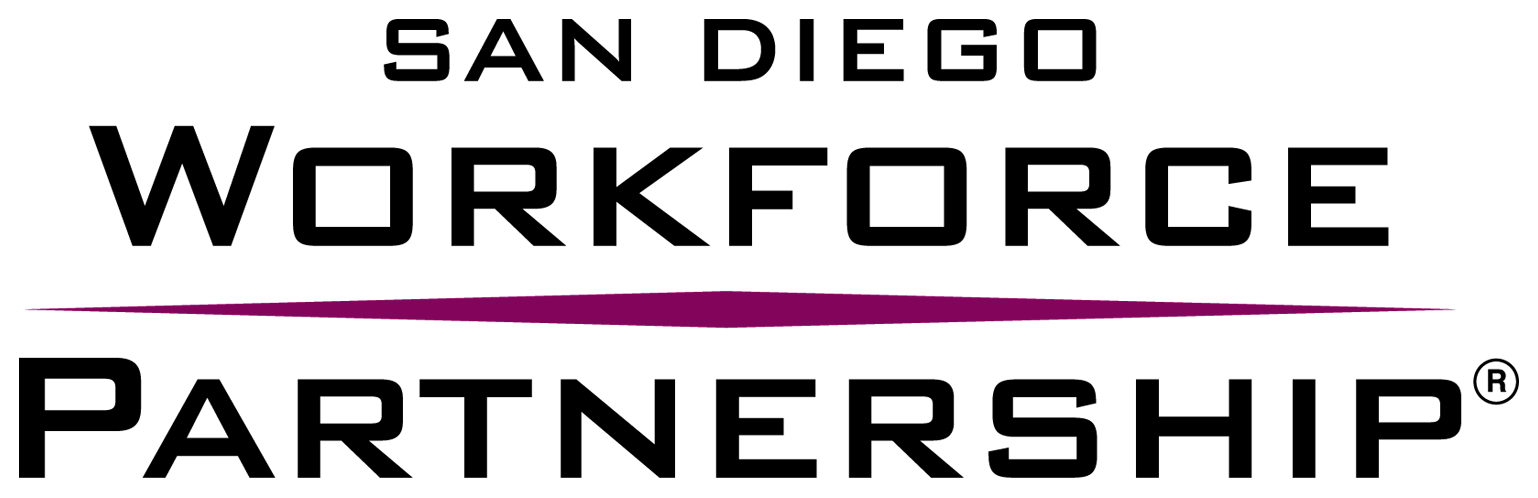 PHOTOGRAPHY BY MICHAEL SCHUERMAN
www.workforce.org
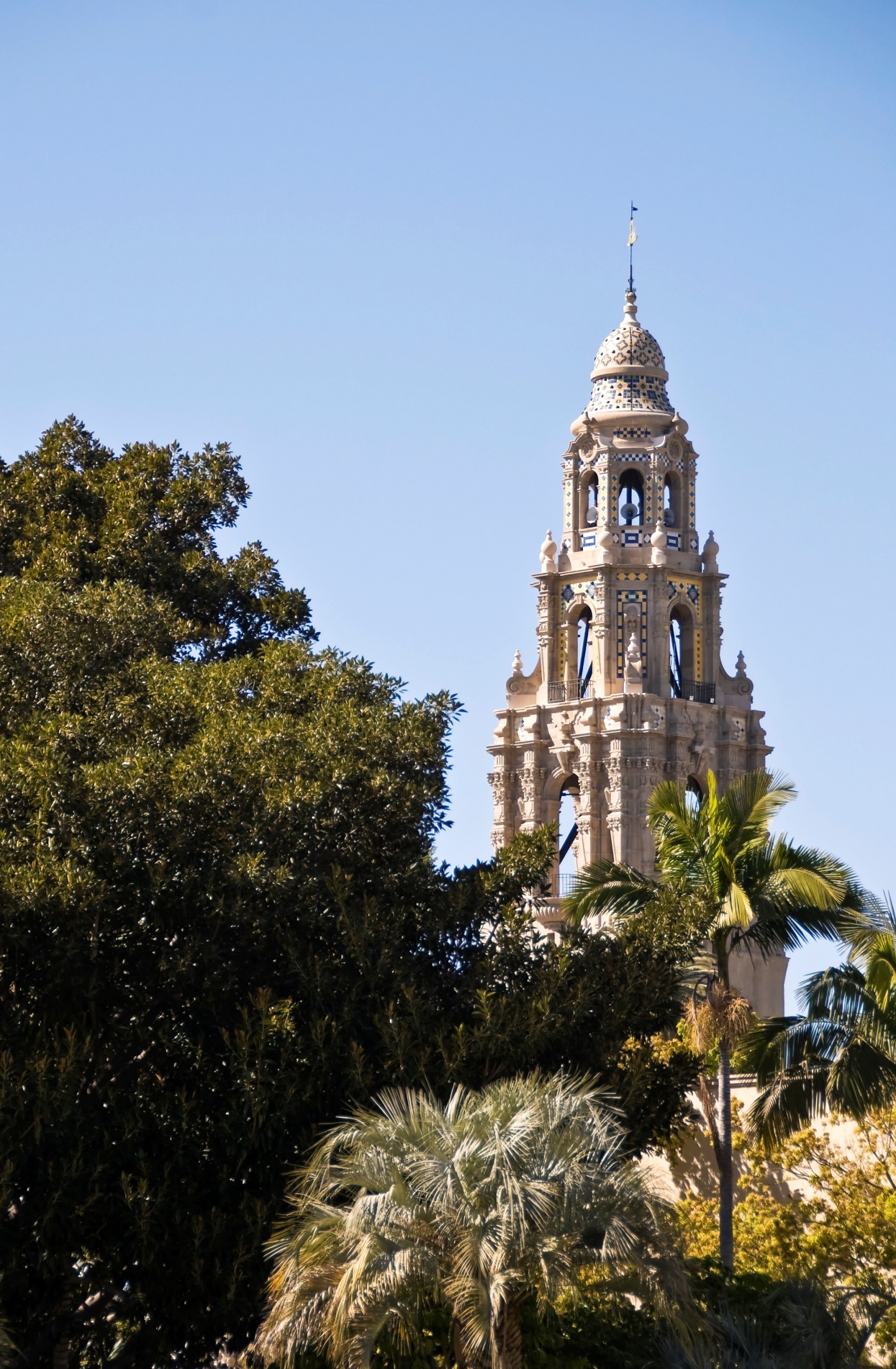 2011 Occupational Outlook Report
Occupational Families 
 Office Occupations – acc’ts, bookkeepers, exec & legal secretaries

 Technical / computer science – programmers, engineers, analysts

 Construction – architects, carpenters, electricians, plumbers

 Engineering – civil, mechanical

 Health Care – nurses, technicians, dental
  Education – teachers, counselors
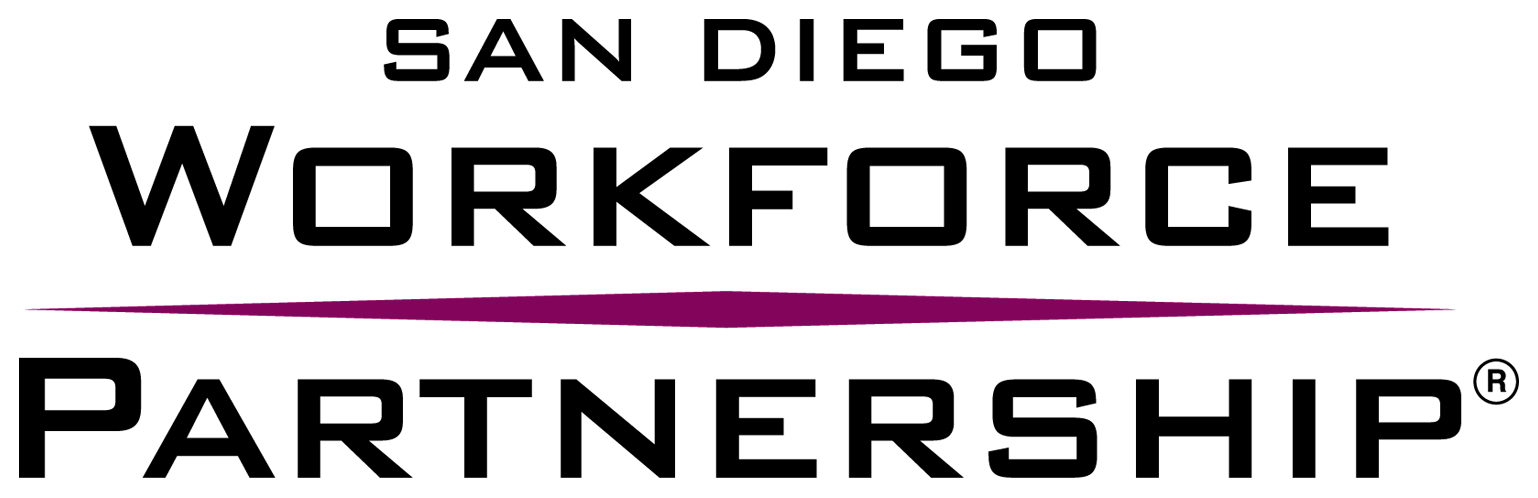 PHOTOGRAPHY BY MICHAEL SCHUERMAN
www.workforce.org
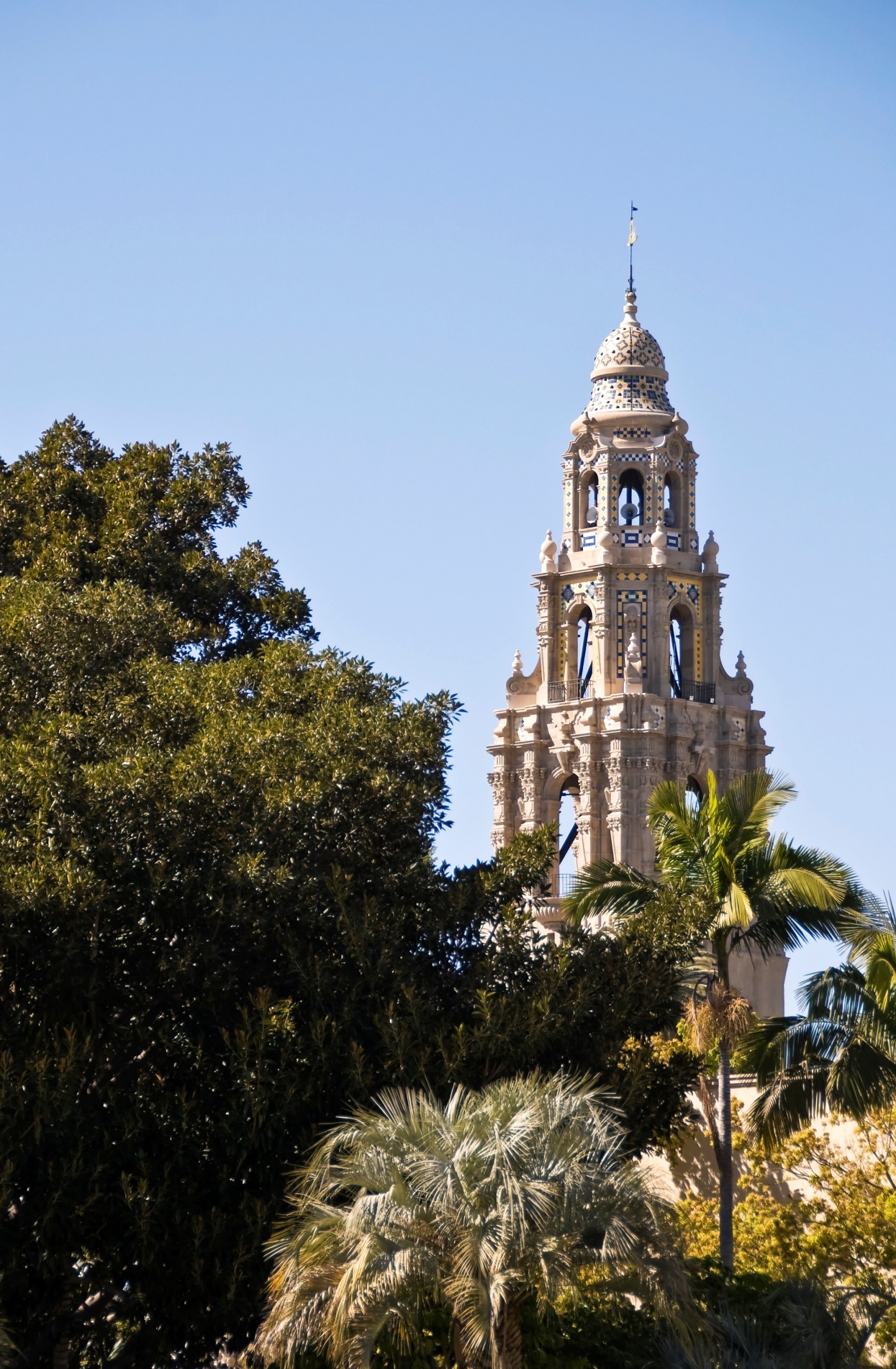 2011 Occupational Outlook Report
Findings:

 Highest paid occupation: 
 dental hygienist 


 Highest paid family occupations:  
 technical / computer science
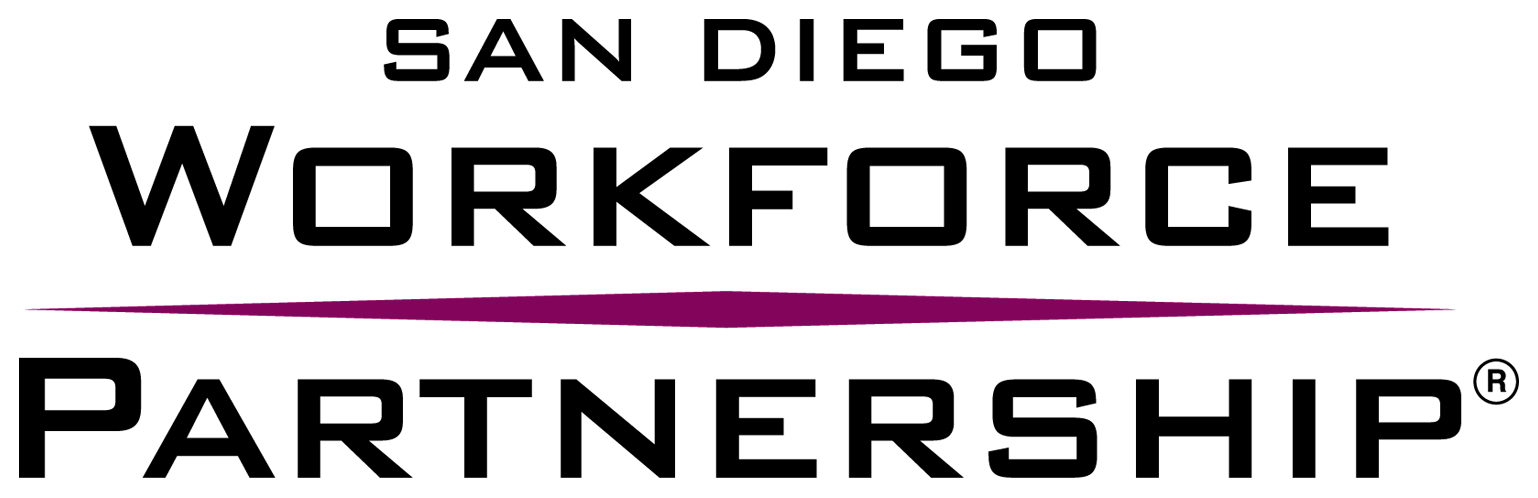 PHOTOGRAPHY BY MICHAEL SCHUERMAN
www.workforce.org
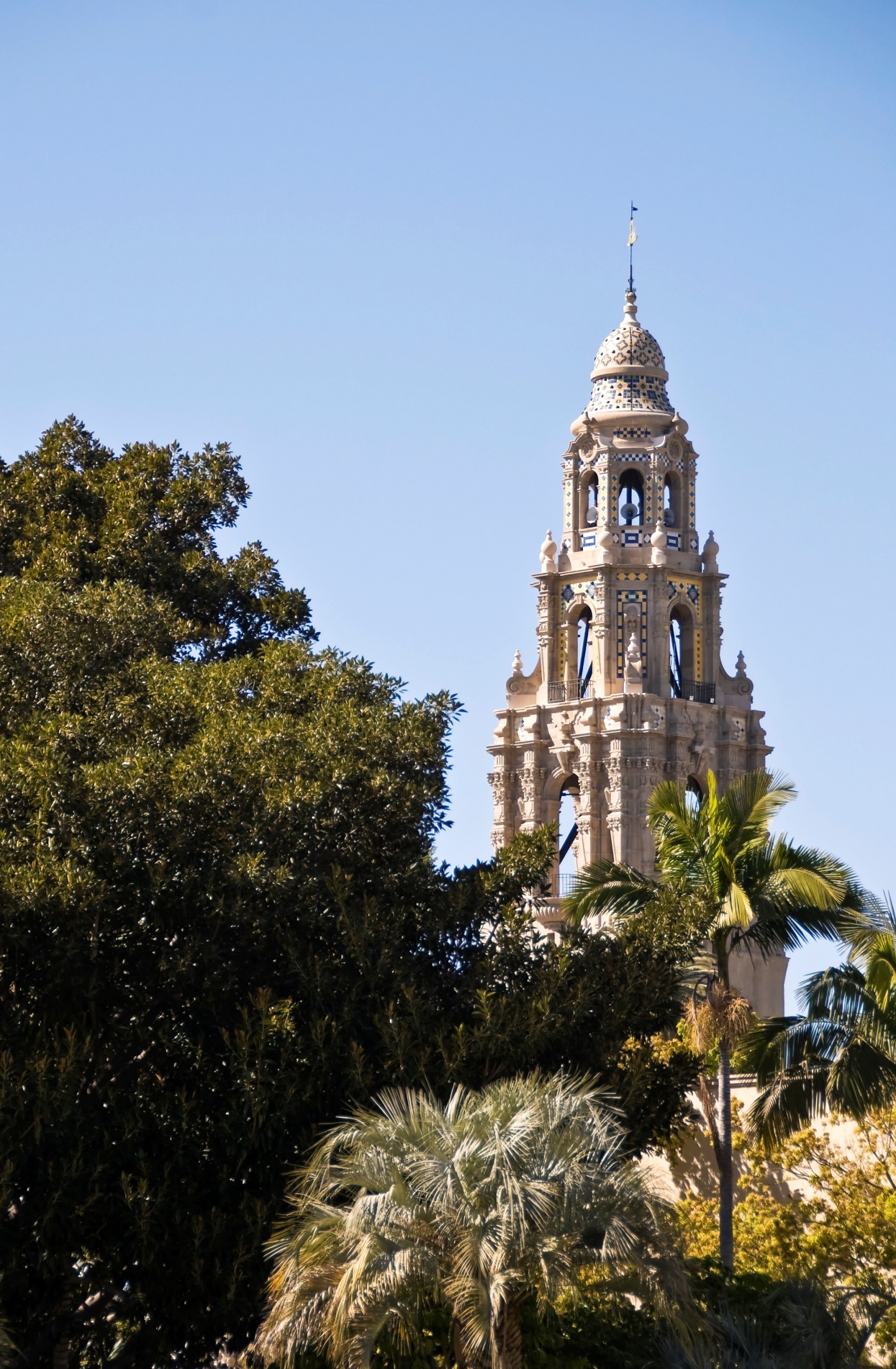 2011 Occupational Outlook Report
Occupational Families Ave. Wage Range 
 Technical / computer science – 
 Inexper.   $36K to $74K
 Exper.      $38K to $93K
Office Occupations – 
 Inexper.   $27K to $67K
 Exper.      $30K to $100K
Construction – 
 Inexper.   $27K to $50K
 Exper.      $31K to $87K
 Health Care – 
 Inexper.   $27K to $57K
 Exper.      $31K to $72K
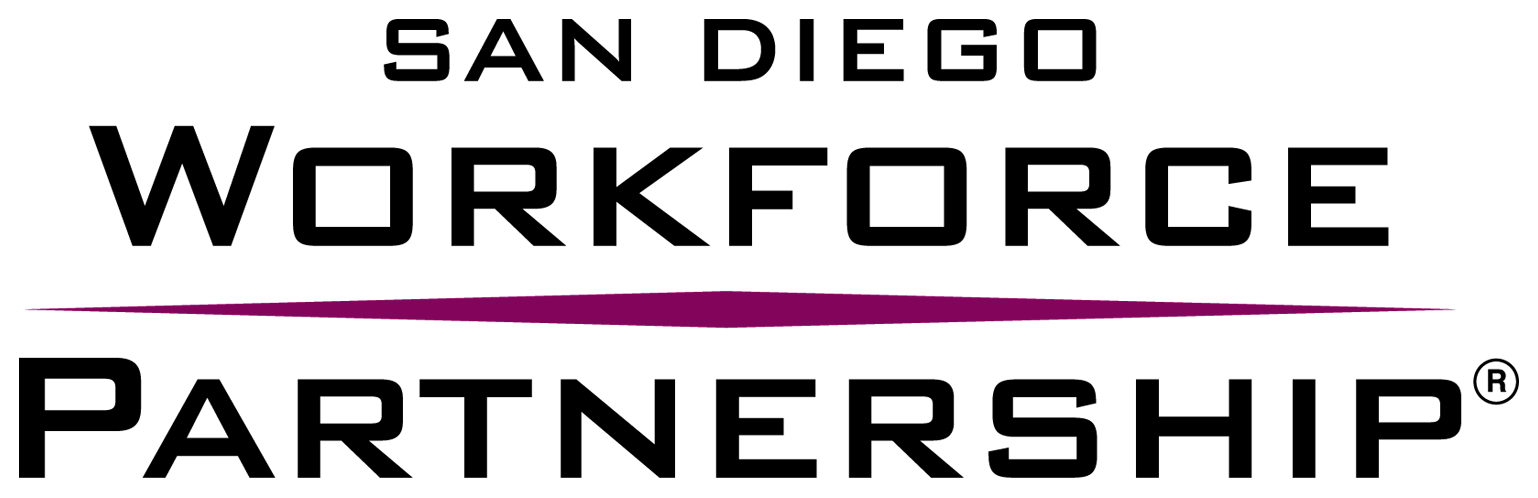 PHOTOGRAPHY BY MICHAEL SCHUERMAN
www.workforce.org
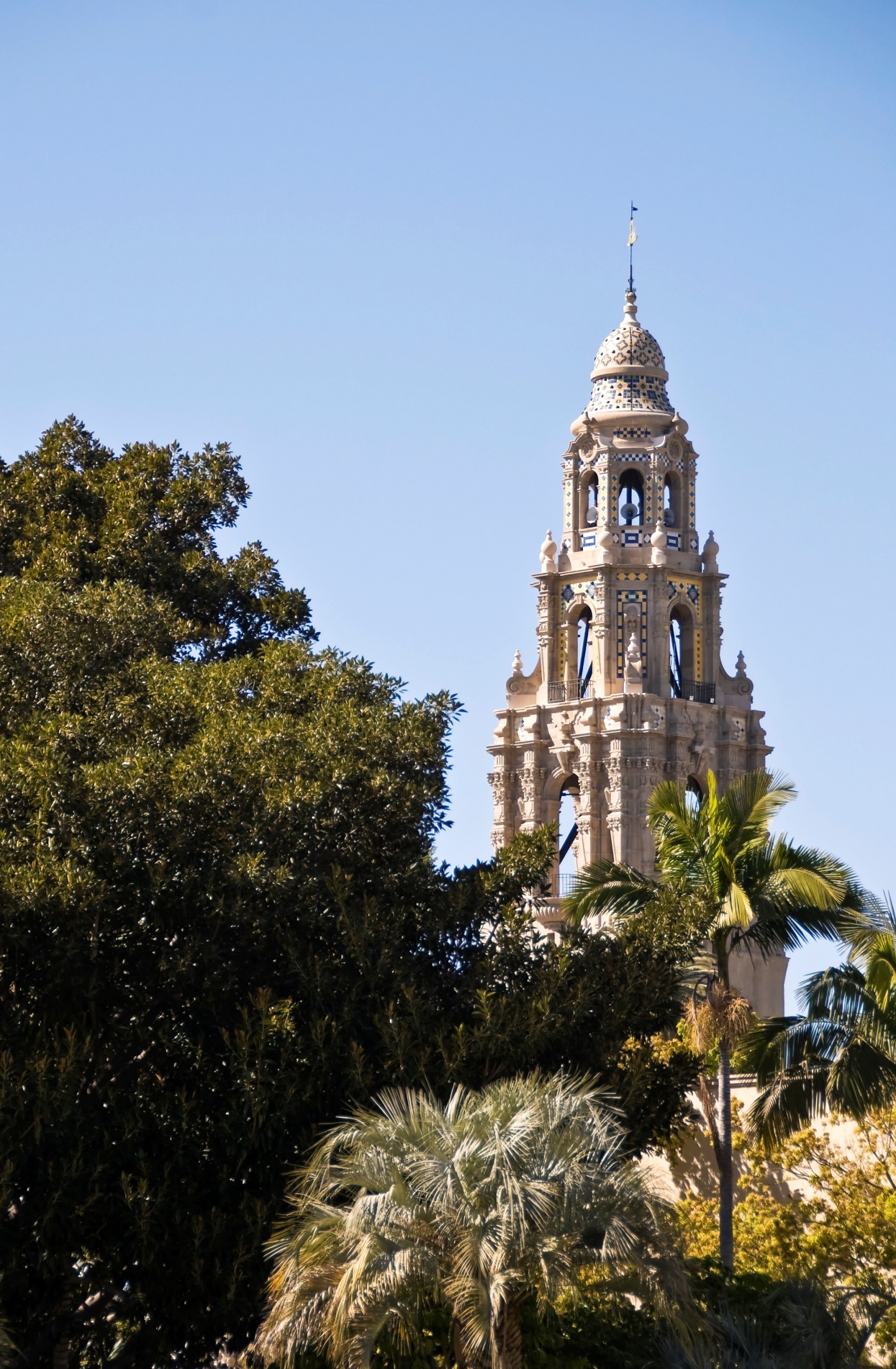 2011 Occupational Outlook Report
Findings:

Employers’ hiring outlook – 12 months
 Good outlook 	
 Technical / computer science
 Health Care
 Office occupations

 Weak outlook 
 Education / teachers
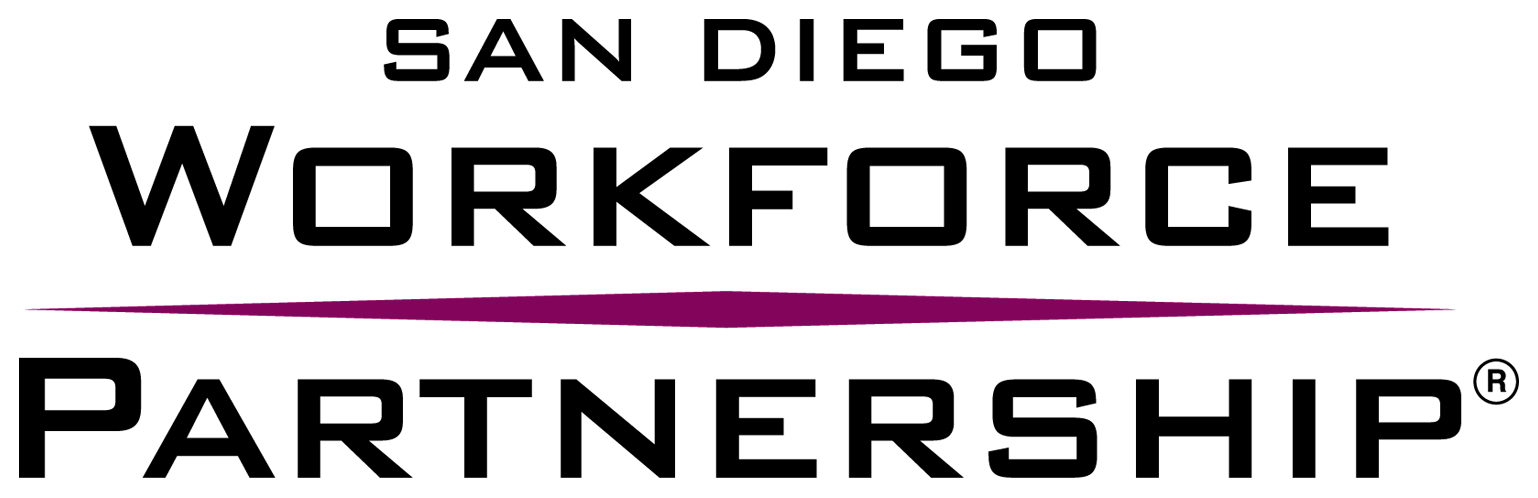 PHOTOGRAPHY BY MICHAEL SCHUERMAN
www.workforce.org
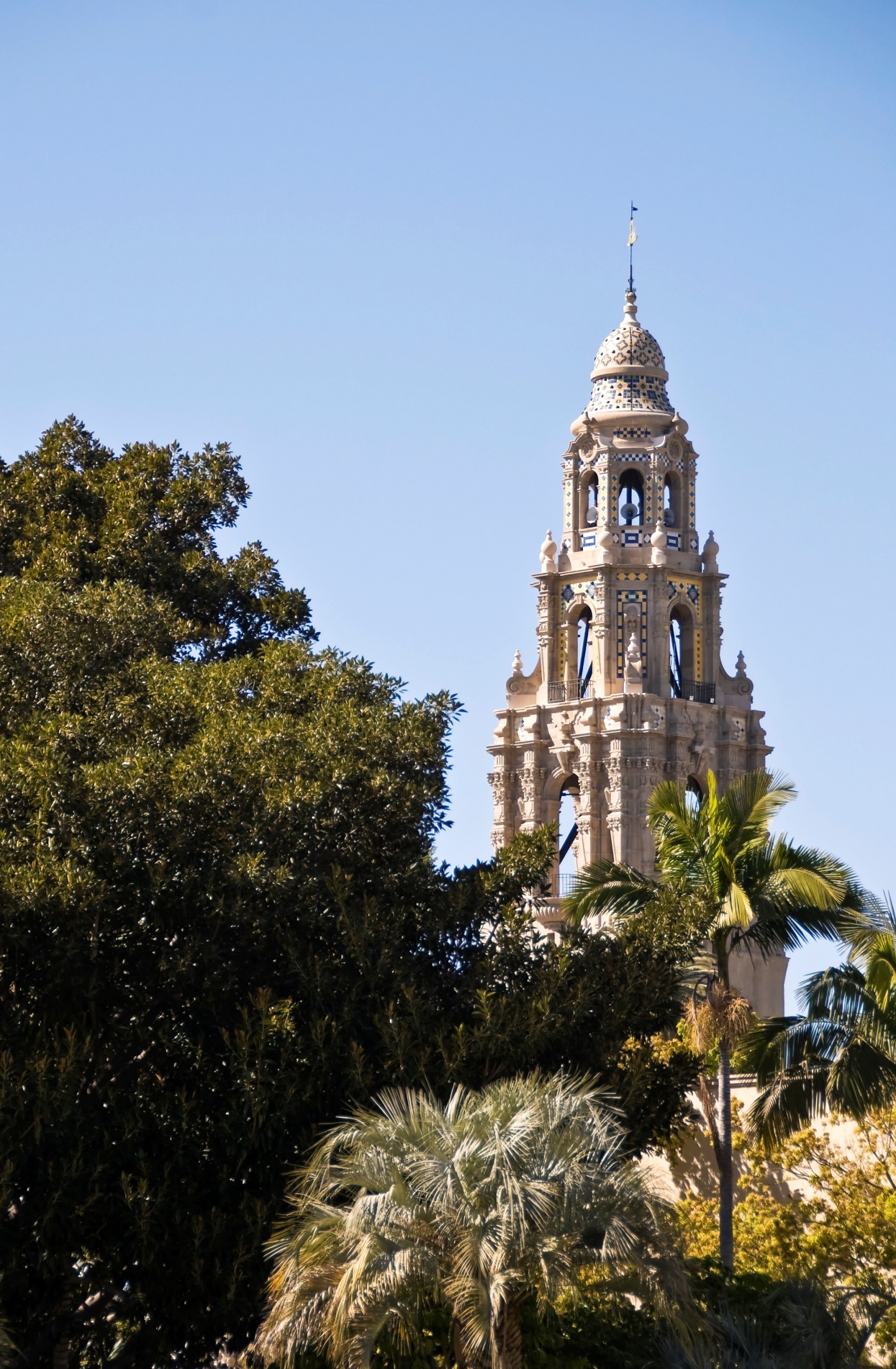 2011 Occupational Outlook Report
Findings:

Youth – emphasis on science, technology, engineering, math
 relates to outlook for
 Technical / computer science
 Health Care
 Office occupations
 Construction
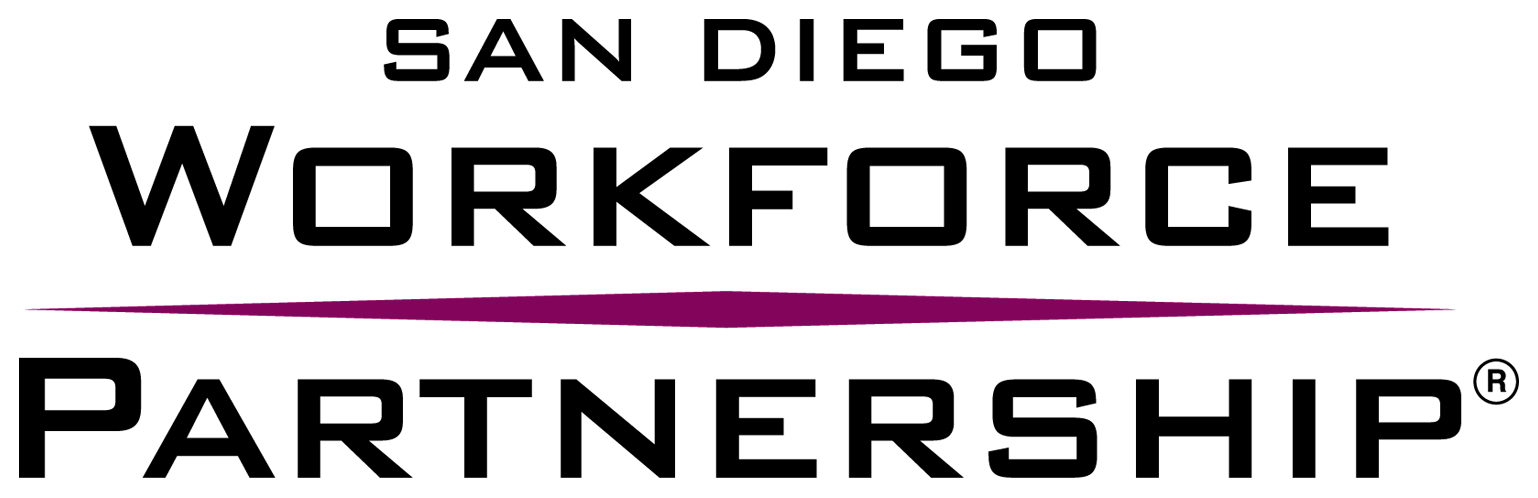 PHOTOGRAPHY BY MICHAEL SCHUERMAN
www.workforce.org
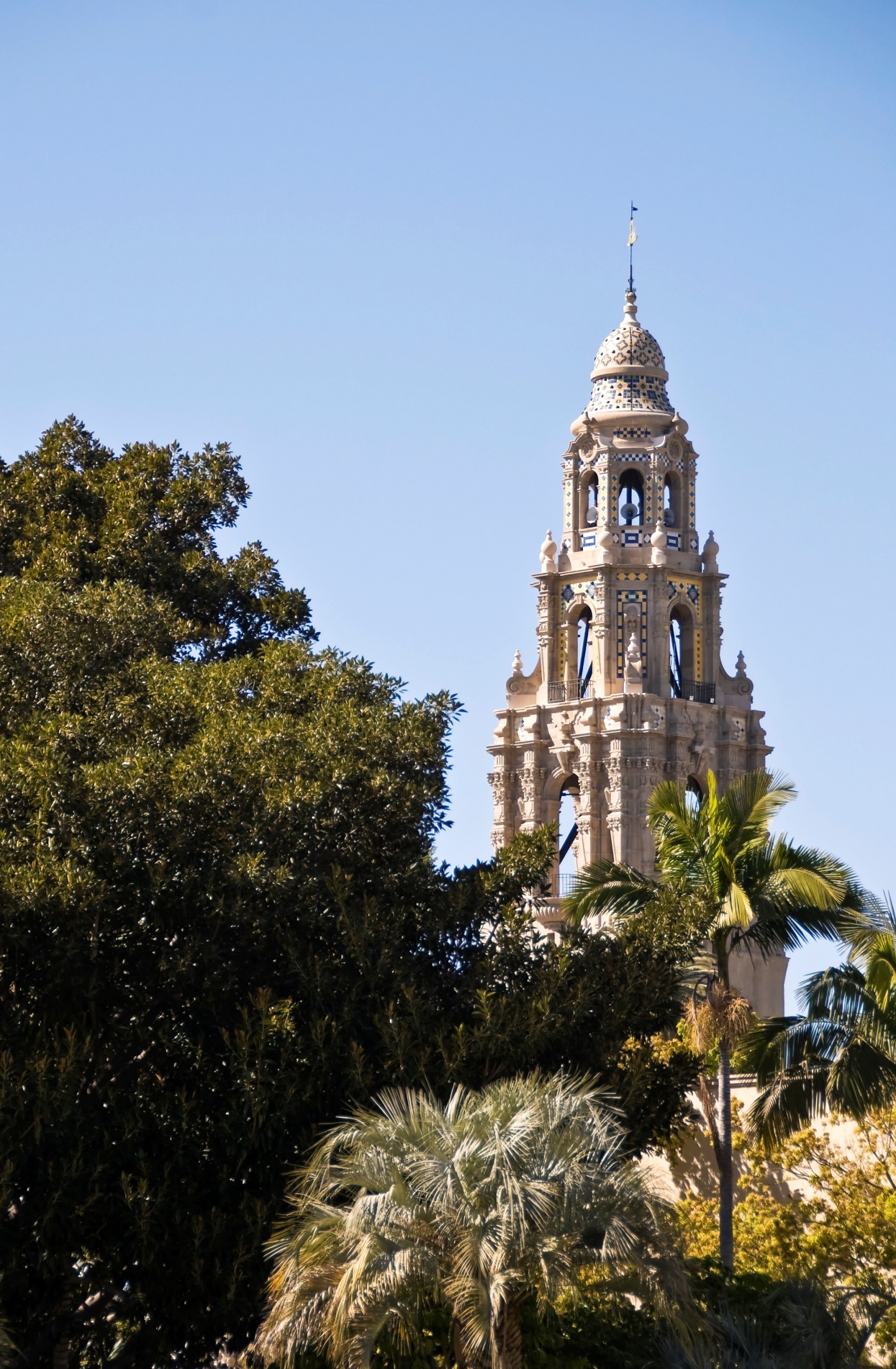 2011 Occupational Outlook Report
Findings:
 Employers’ concern about substantial retirements: 
  computer software engineers
 mechanical engineers
 police / sheriff officers
 lvn’s & registered nurses 
 teachers, secondary school
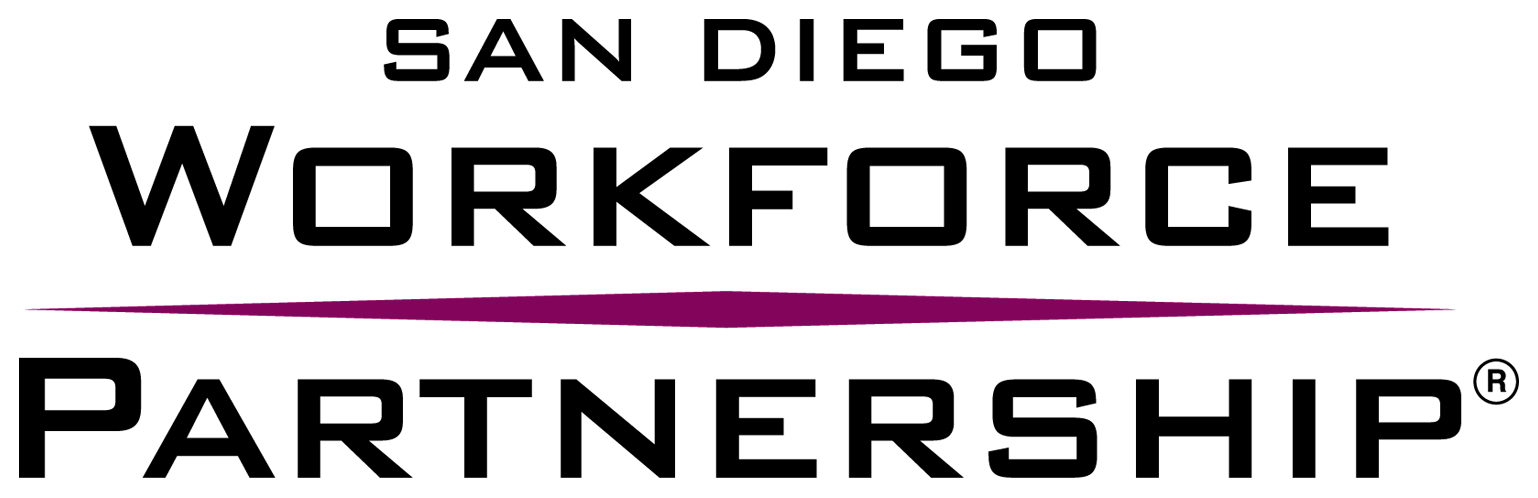 PHOTOGRAPHY BY MICHAEL SCHUERMAN
www.workforce.org
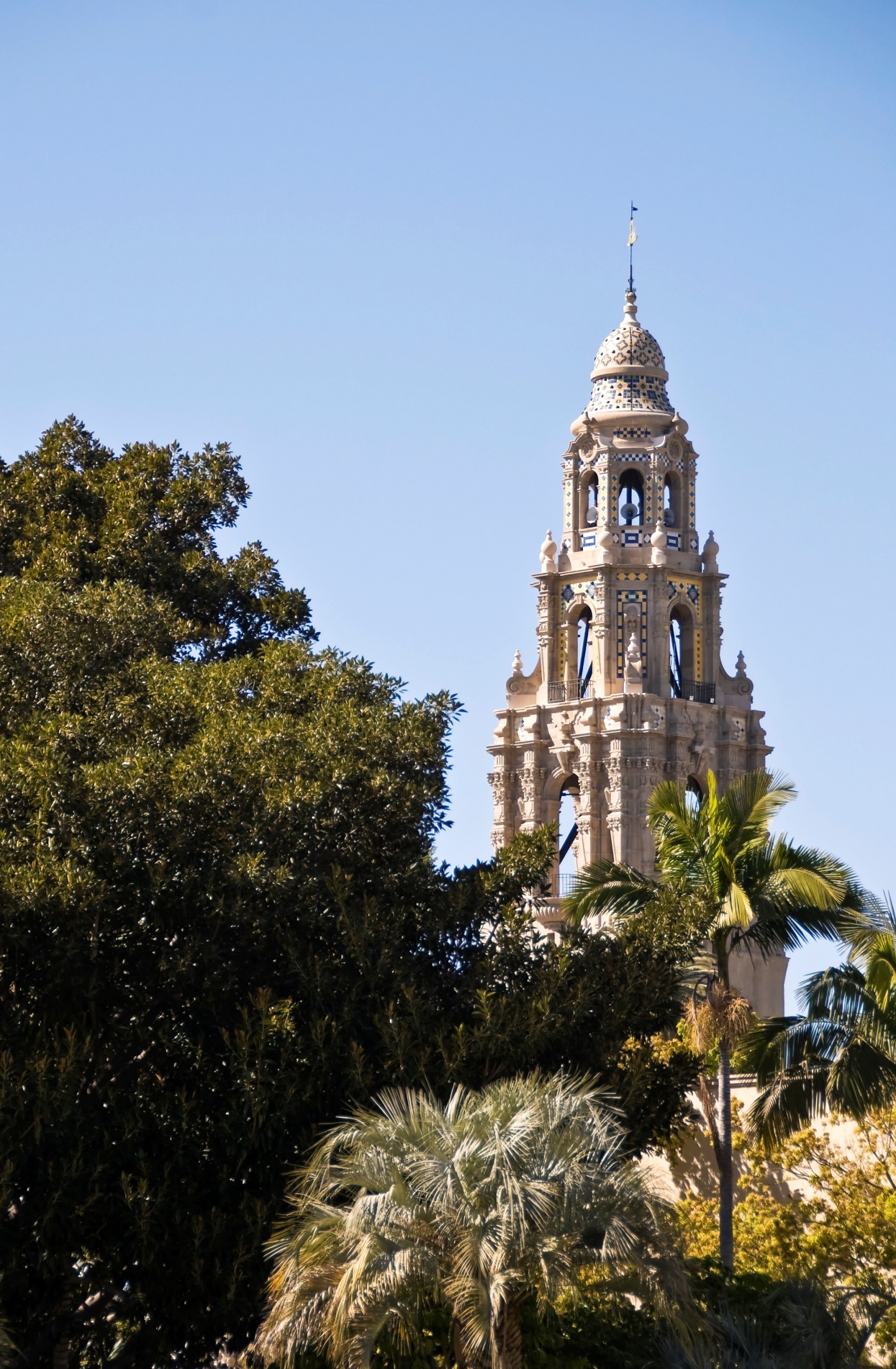 2011 Occupational Outlook Report
Findings:
 Less likely to hire ex-felon: 
 healthcare occupations
 education occupations
 legal and police /sheriff 

 More likely to hire ex-felon:  
 construction occupations
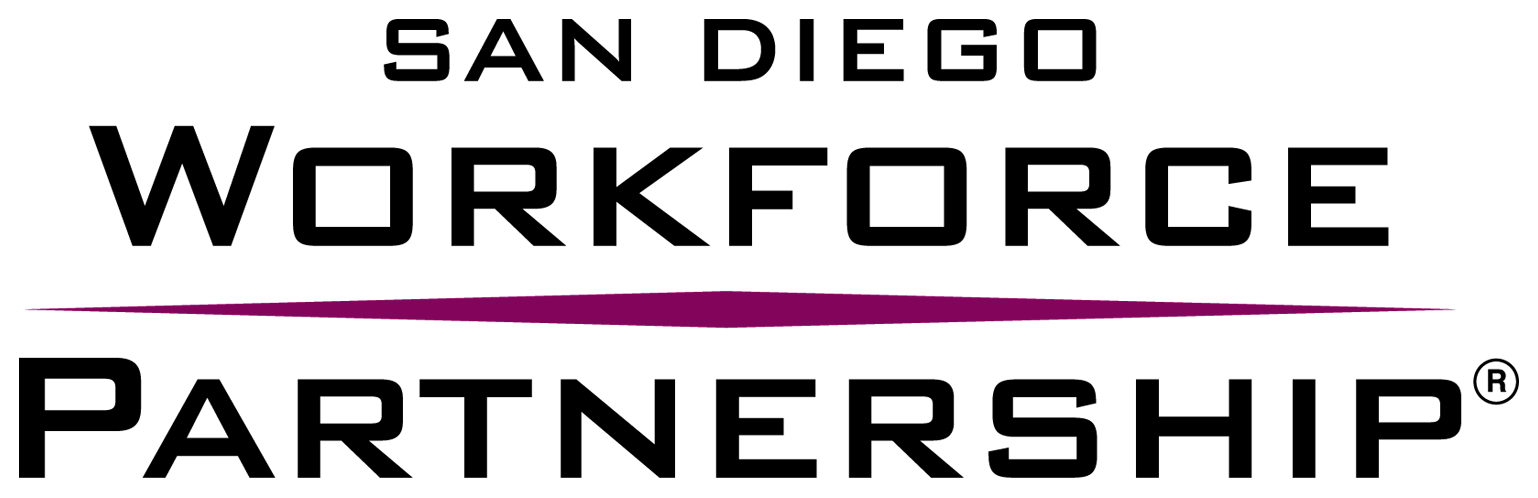 PHOTOGRAPHY BY MICHAEL SCHUERMAN
www.workforce.org
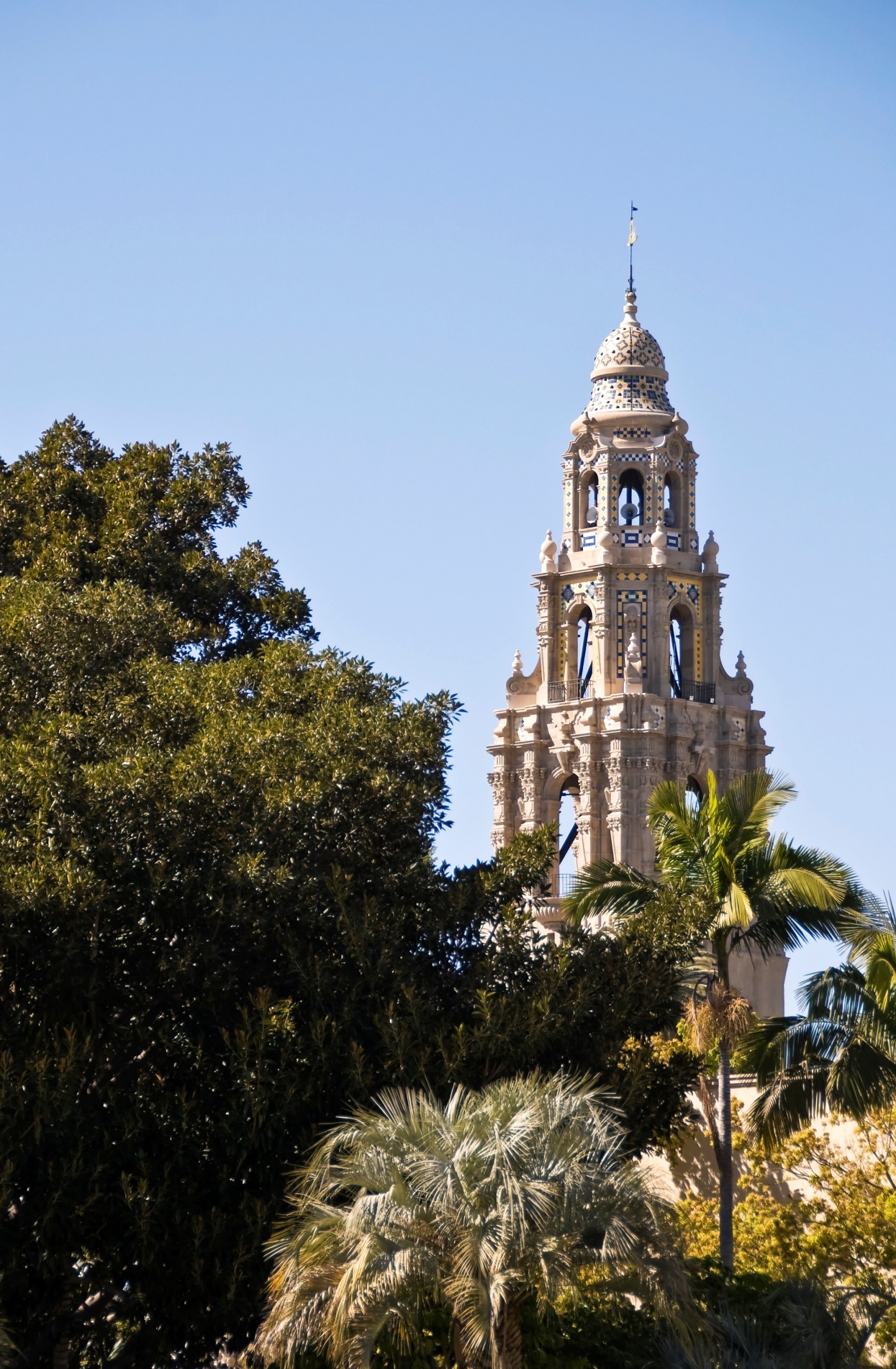 2011 Occupational Outlook Report
Company recruitment

Definite recruitment shift :
Company website or internal job board
Online eg: Monster, jobing, Craigslist
Social media sites eg: LinkedIn, Facebook etc.
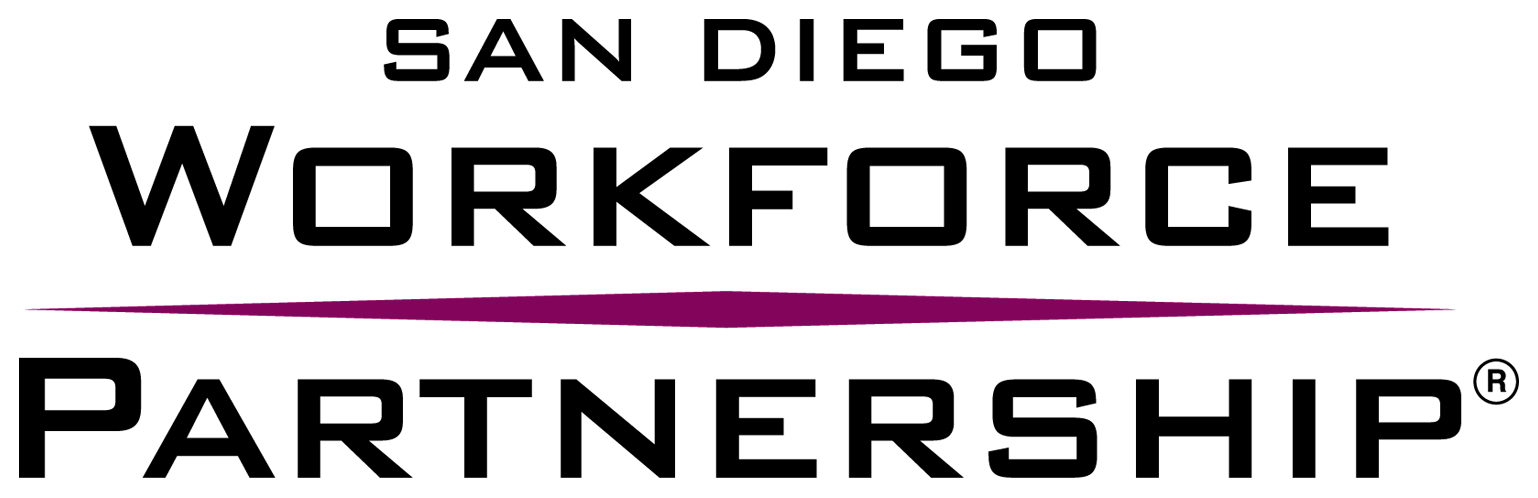 PHOTOGRAPHY BY MICHAEL SCHUERMAN
www.workforce.org
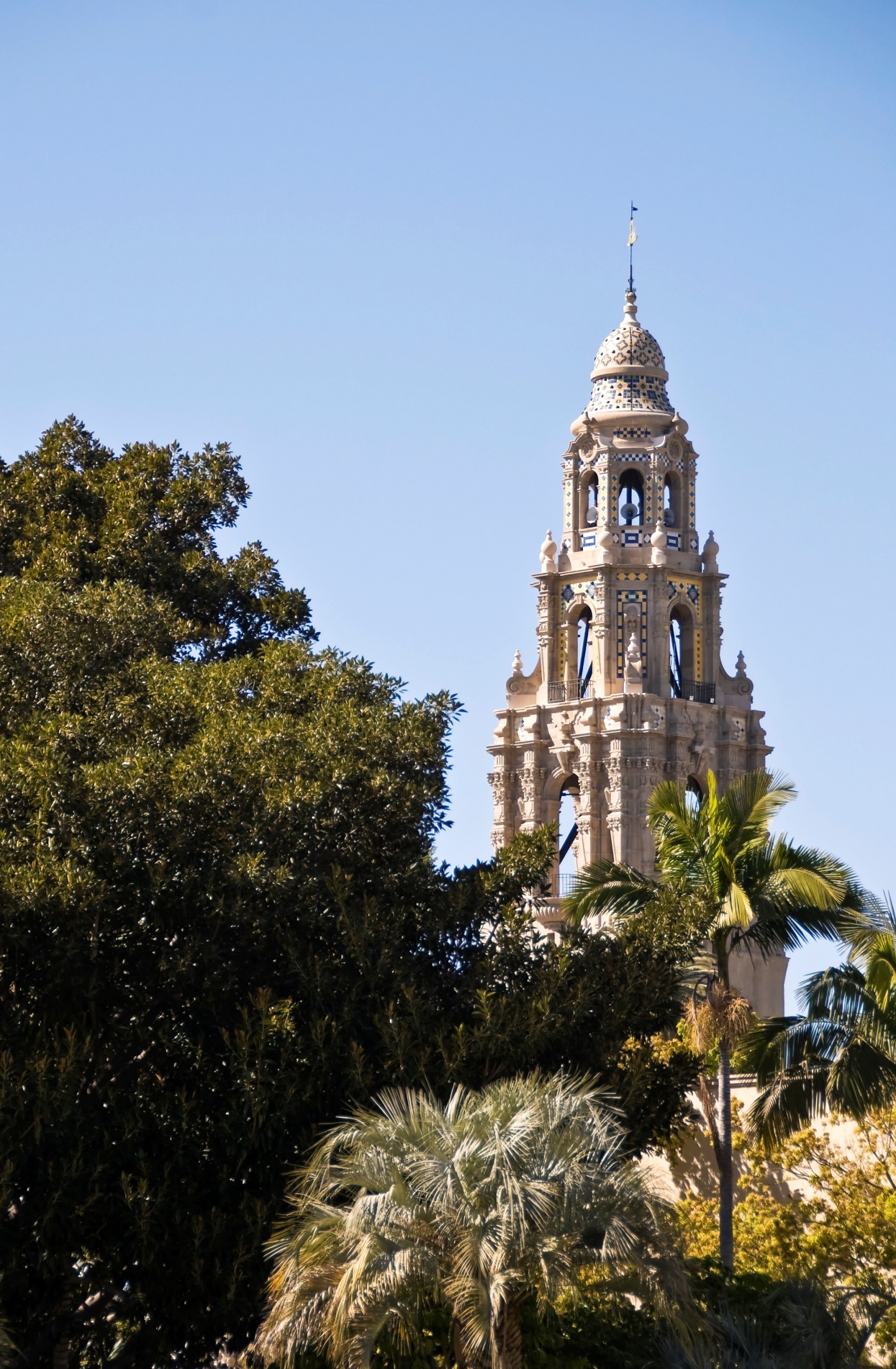 2011 Occupational Outlook Report
Dissemination: 
 Hard copies:
 career centers
 high schools
 community colleges  
 universities
 libraries
 social organizations / agencies
 employers
On-line: www.workforce.org/industry-reports
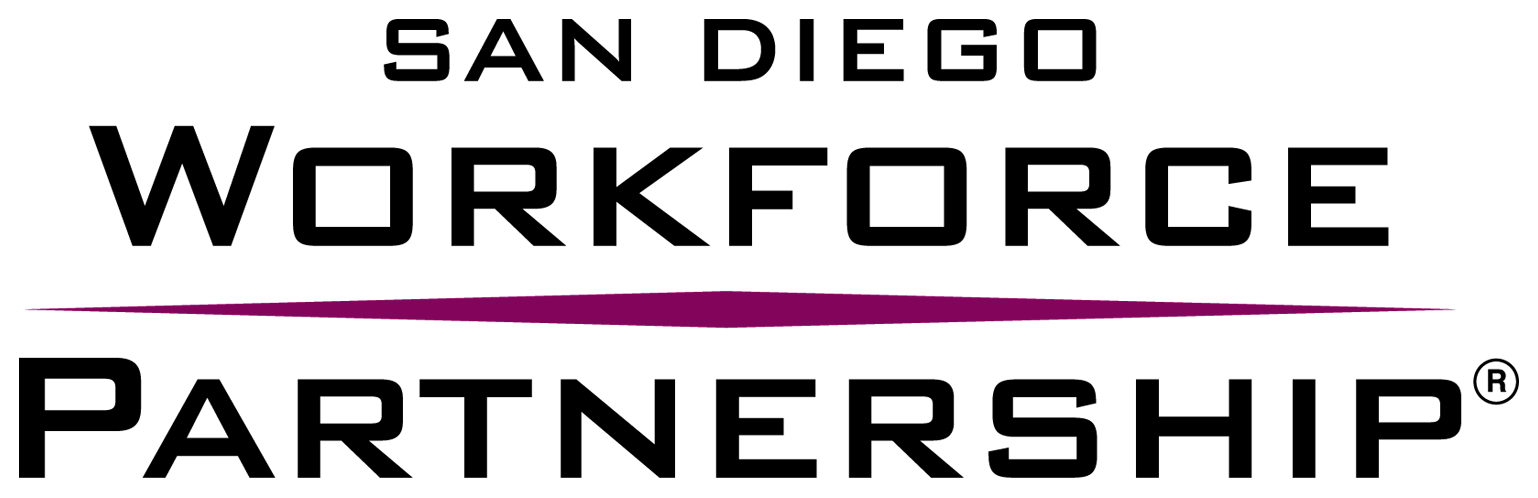 PHOTOGRAPHY BY MICHAEL SCHUERMAN
www.workforce.org
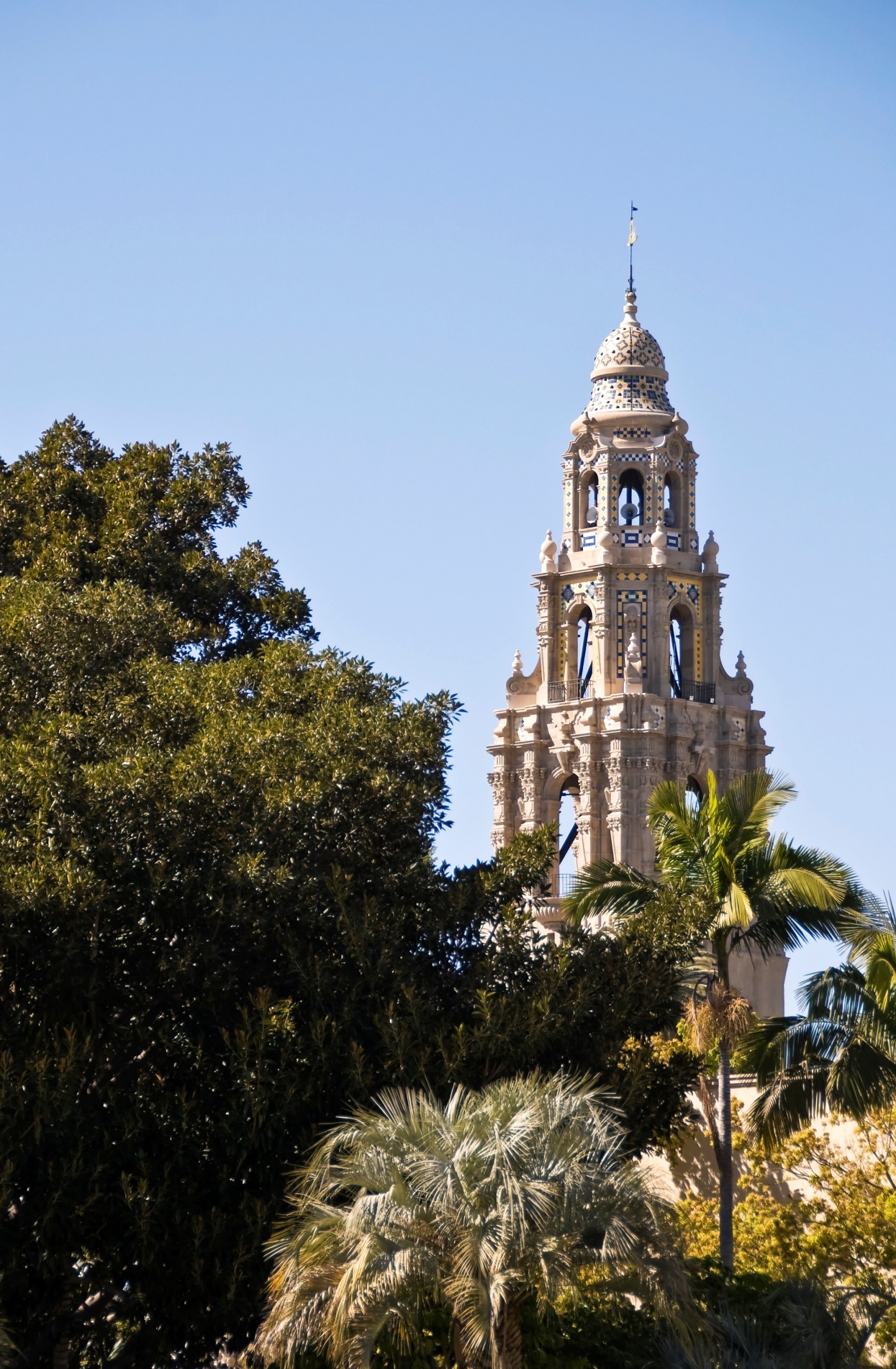 2011 Occupational Outlook Report
For more information contact:

Gary Moss
San Diego Workforce Partnership
619 – 228 – 2937
gary@workforce.org
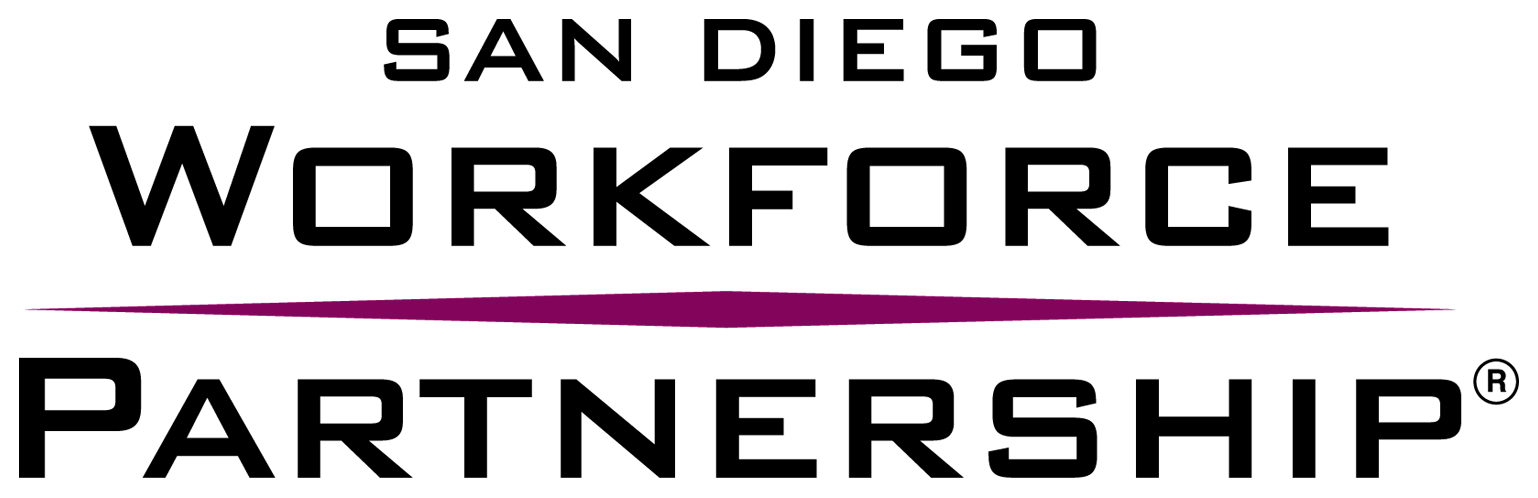 PHOTOGRAPHY BY MICHAEL SCHUERMAN
www.workforce.org